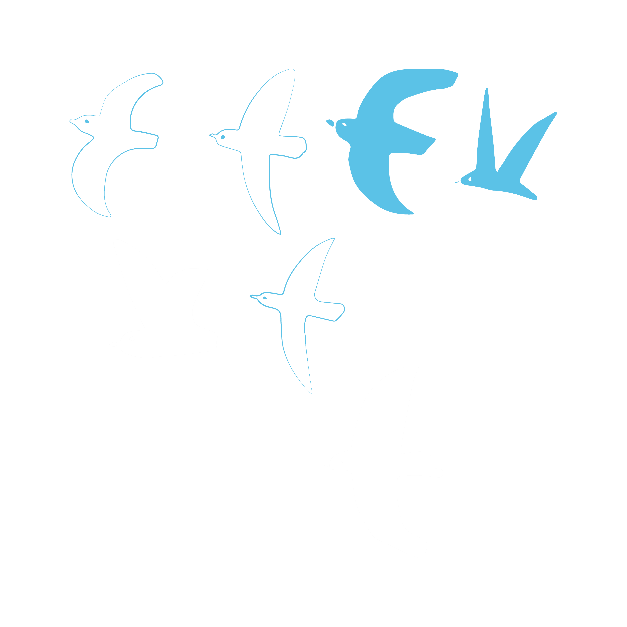 GREECE & THE MEDITERRANEANALL-INCLUSIVE CRUISING  |  2021 – 2022
Session Plan
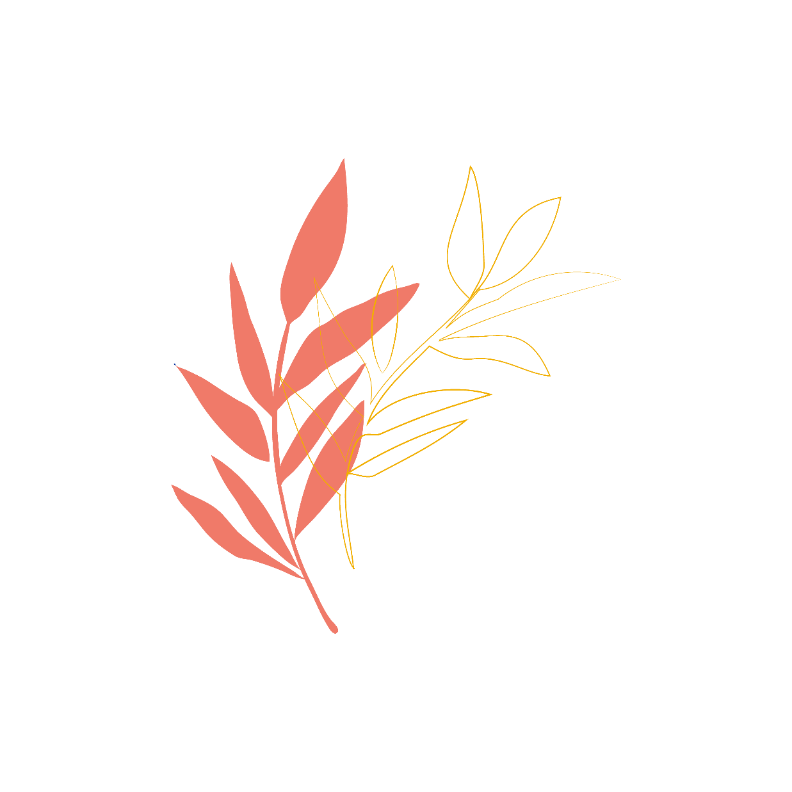 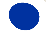 Welcome On Board Celestyal

Where do we sail?

Itineraries
Celestyal Crystal

Celestyal Olympia

Celestyal Experience

Q&A Time
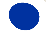 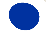 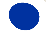 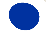 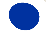 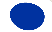 2
WHY CELESTYAL?
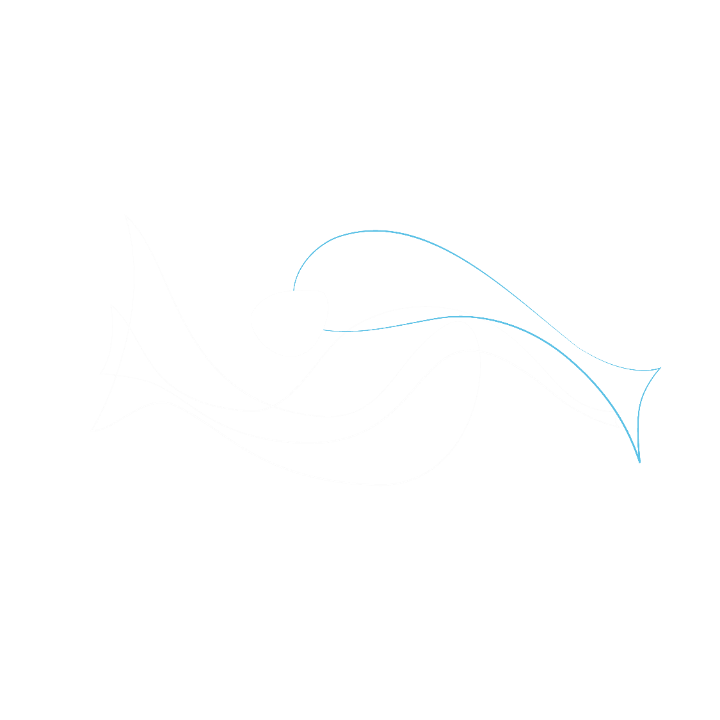 3
3
WelcomeOn Board
Celestyal Cruises was born in 2014, built on 84 years of experience by one of the leading travel groups in Cyprus. Home to the city of Athens - the heart of ancient Greece and gateway to the Mediterranean.

Celestyal Cruises has fast built an award winning reputation and recognition as the number one choice for cruisers and travellers to the Greek Islands and Eastern Mediterranean, welcoming over 100,000 guests onboard each year.
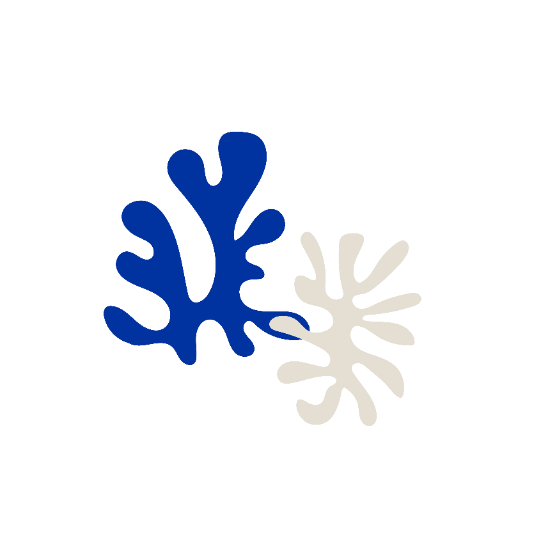 4
What makes us UNIQUE
Our cruises are DESTINATION RICH featuring undiscovered island gems with more time ashore with fully-day and overnight extended stays to explore the authentic heart of the destination.

Our concept is ALL-INCLUSIVE protecting our guests from any hidden costs and ensuring our trade partners earn commission on all components.

The DURATIONS OF OUR CRUISES are designed to suit all guest types and durations from short breaks (3 & 4 nights) to longer 7 or 14-nights holidays.

Our vessels are MID-SIZED SHIPS that uniquely access smaller harbours and therefore accommodate lower guests numbers in a homely atmosphere, whilst not compromising on personal space.

We have been recognised globally by guests, travel partners and specialist groups having received multiple and consecutive annual awards for our EXCEPTIONAL HOSPITALITY & UNIQUE ITINERARIES.
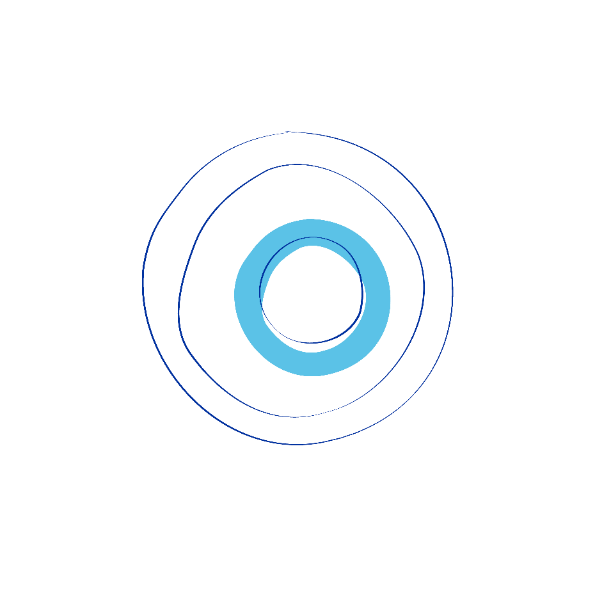 5
All Inclusive Experience
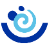 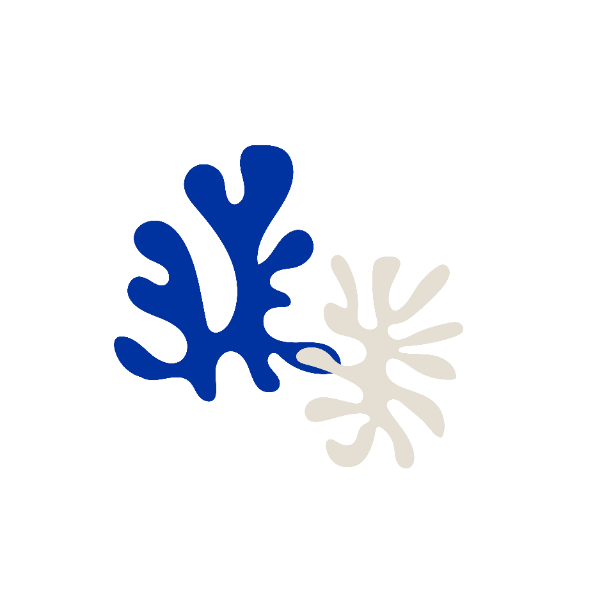 Onboard dining

Unlimited classic drinks

 Selected shore excursions

Onboard entertainment 

Gratuities

Celestyal Promise
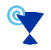 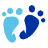 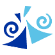 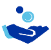 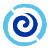 6
Group Travel
THE MORE THE MERRIER
Whether you are an extended family or a special interest group, we welcome gatherings from all over the world onboard our ships and treat them to unforgettable Greek hospitality which lives long in the memory.

THOSE LITTLE EXTRAS
Our dedicated team can arrange tailor-made itineraries with, pre and post optional extras including flights, hotels, transfers, excursions, access to attractions and group dining options ashore. We can also organise meeting facilities and much more.

GROUP DINING
We can cater for your group throughout our restaurants onboard. If you would like to organise private dining, special menus or hold cocktail parties this can all be arranged in advance of your cruise.
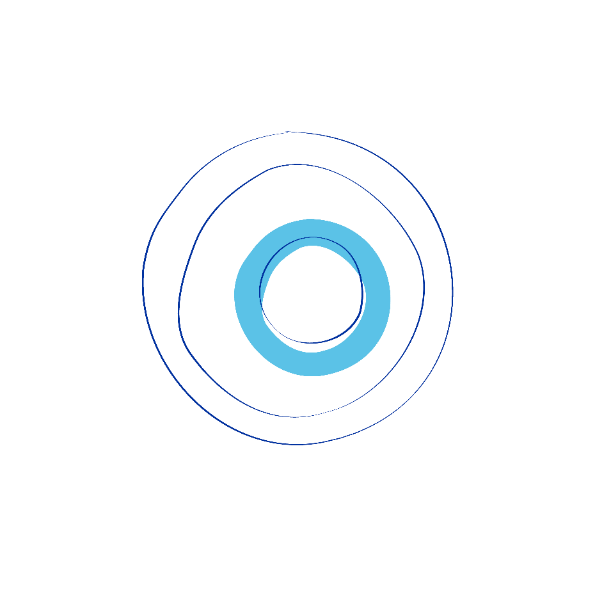 7
Solo Travel
At Celestyal we are deeply committed to solo travellers and ensuring you have a wonderful cruise experience.

Whether you’re taking some me time, or enjoy your personal space with your very own stateroom when travelling with others, Celestyal gives you plenty of options to plan your solo cruise holiday. 

SINGLE OCCUPANCY DISCOUNT
We offer a reduced single supplement on our interior and exterior staterooms across all our cruises.
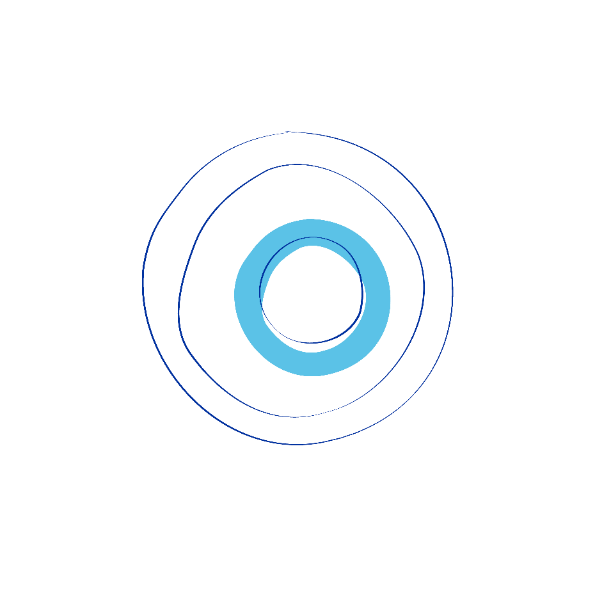 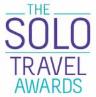 8
Dining - A gastronomic journey!
Nothing more represents Celestyal’s rooted Greek heritage than its food and passion for serving the freshest local ingredients.
The Galley team take our guests on an amazing gastronomic journey to the heart of the Mediterranean and beyond with a deliciously mouth-watering selection of Greek and international dishes.
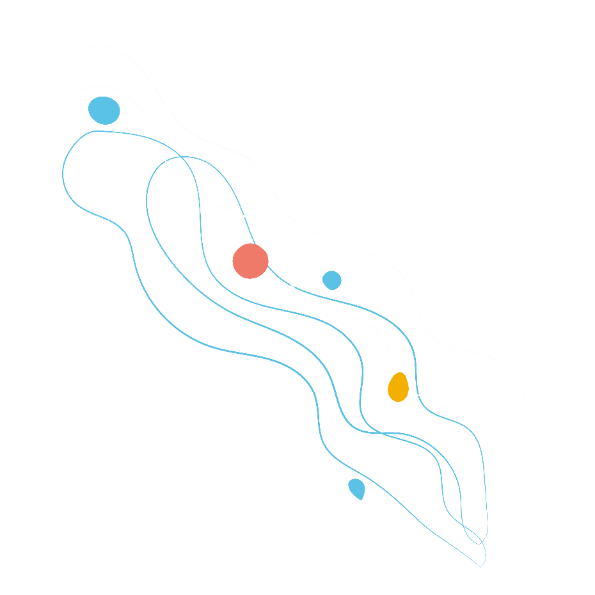 9
Destination Immersion
Our regional expertise. We lead the way in showcasing the region like no other with an unbeatable mix of destinations, durations and experiences on and off the ship.

Every day we take a little inspiration onboard our ships from the heart of the destinations we visit, allowing our guests to continue to experience the sights, sounds, flavours and tastes even when the ship is sailing away onto the next destination.
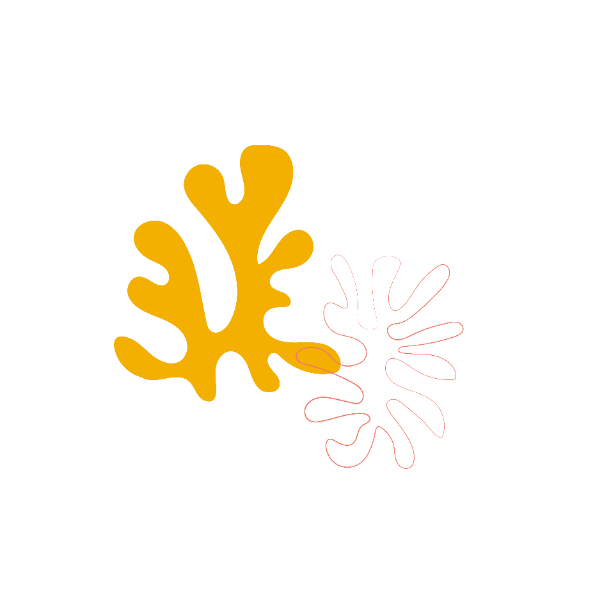 10
Our PeopleMake the Difference
From the Captain down, every single member of the crew will greet you with a warm smile, and is dedicated to making sure your Celestyal cruise is perfect from beginning to end.

All members of our dedicated housekeeping staff will do their utmost to make sure you have every possible comfort, offering a flawless, cheerful, polite, attentive and professional service throughout.
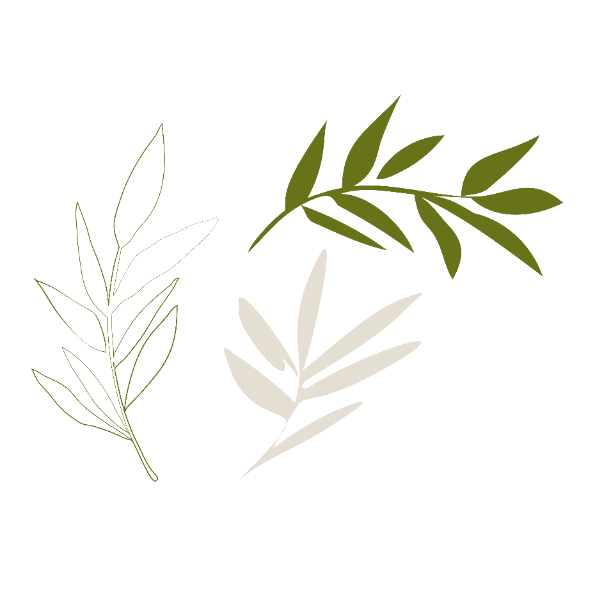 11
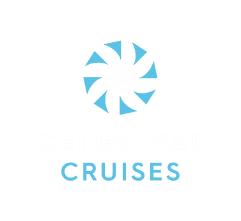 Where do we sail?
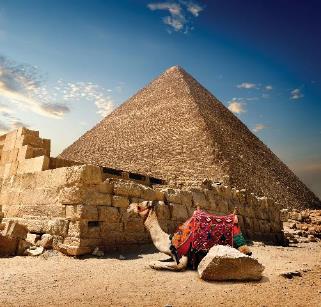 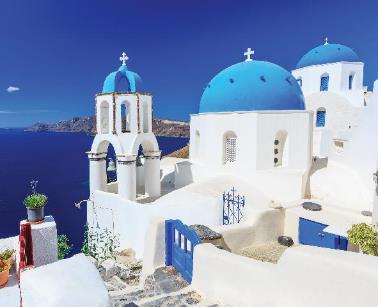 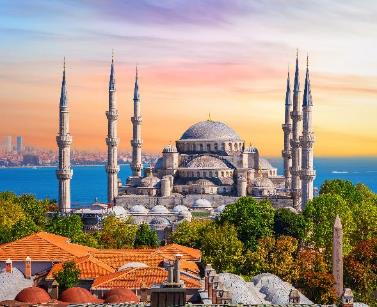 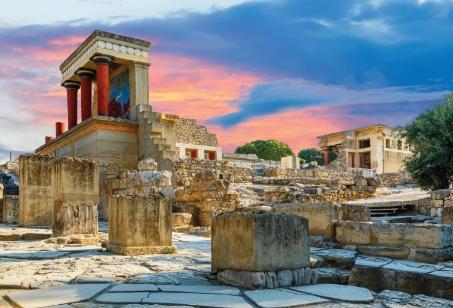 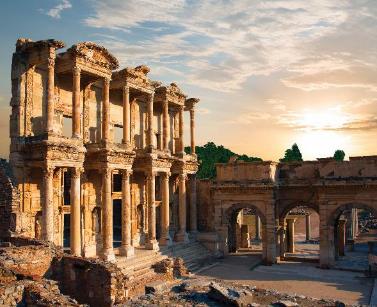 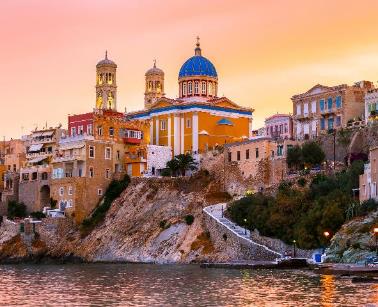 ITINERARIES
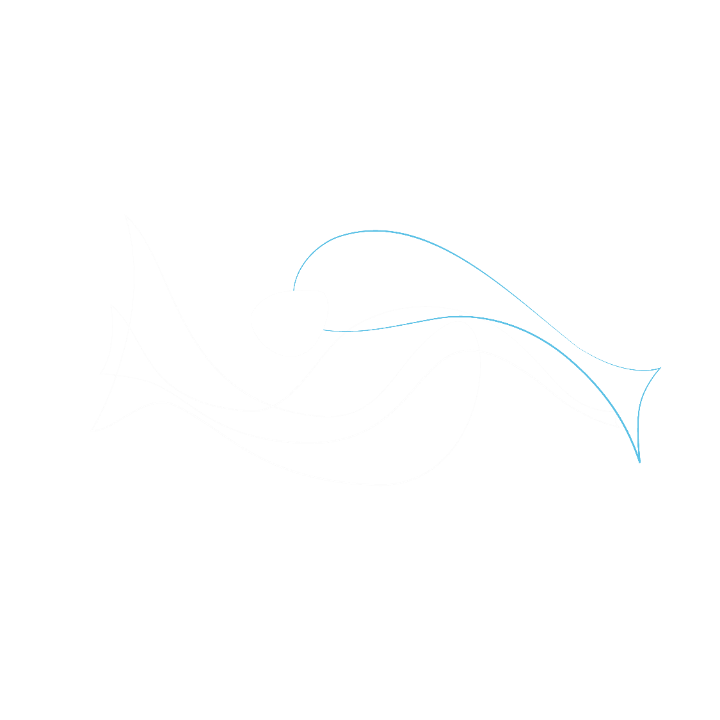 13
13
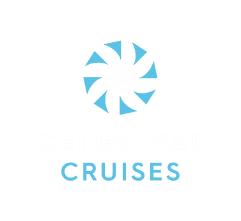 (June – Aug)7 night All-Inclusive cruise
Idyllic AEGEAN
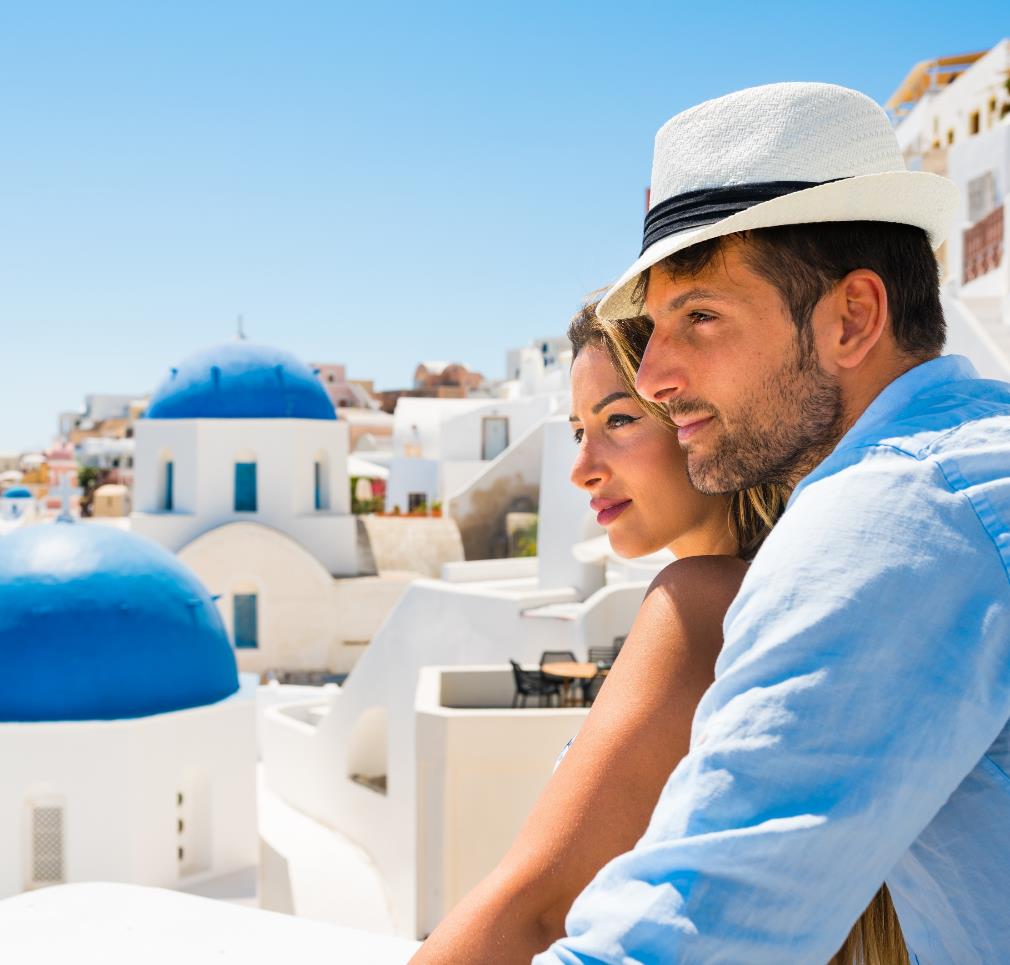 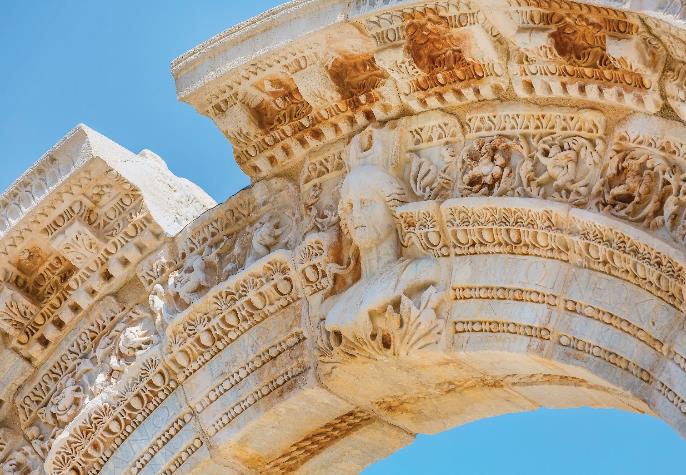 Athens | Kusadasi | Rhodes | SantoriniLavrio | Mykonos | Milos | Agios Nikolaos
Included excursions
• Ephesus, Kusadasi
• Acropolis of Lindos, Rhodes
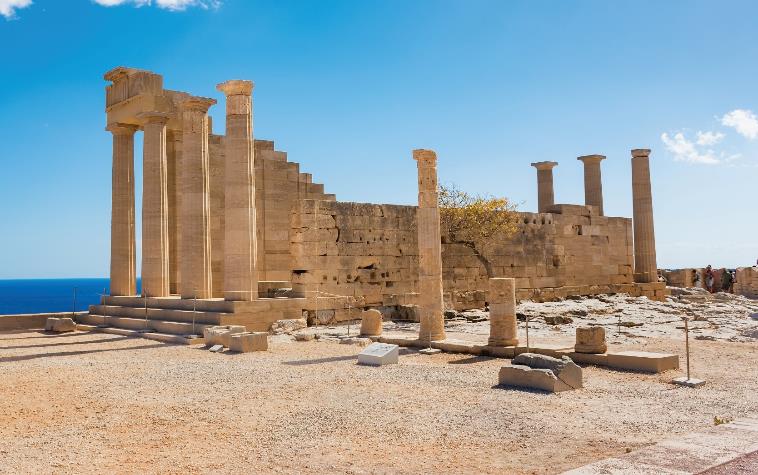 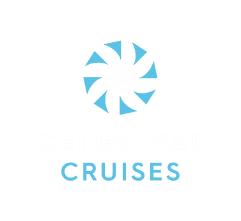 (June – Aug)7 night All-Inclusive cruise
Idyllic AEGEAN
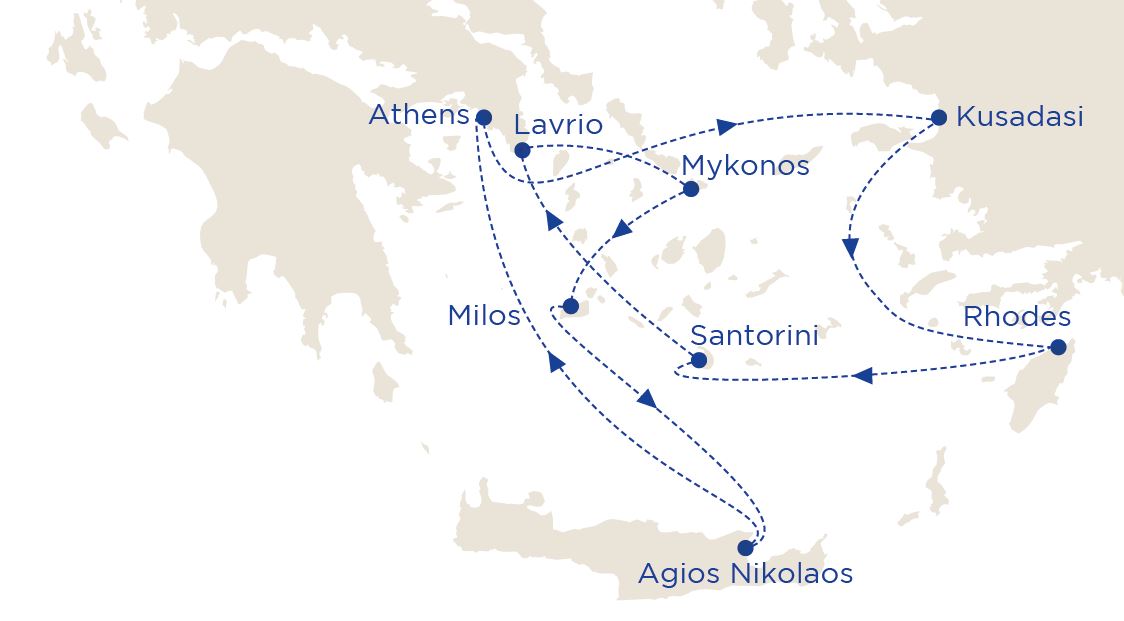 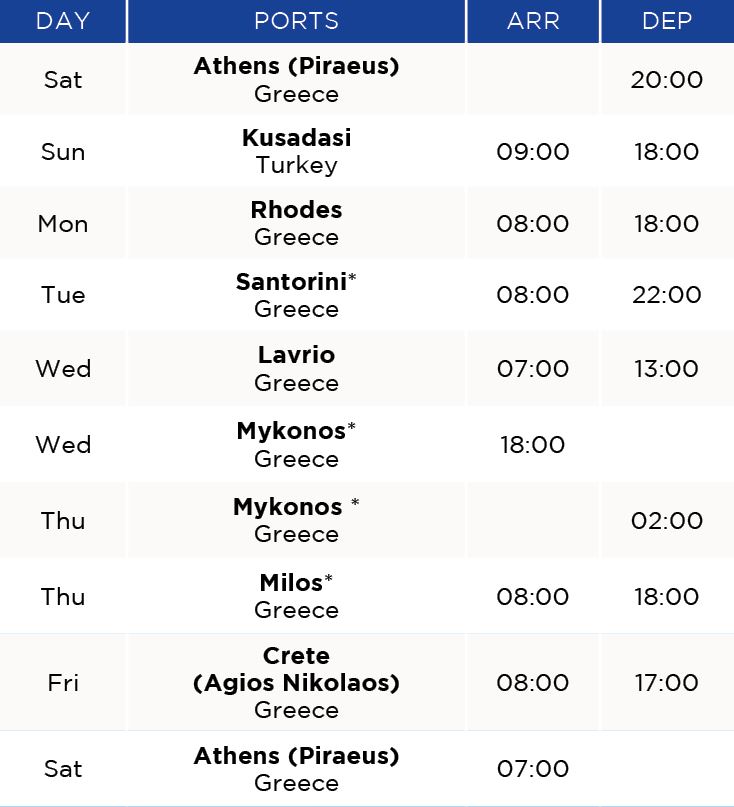 2021 sailing dates:
June	12, 19, 26
July	03, 10, 17, 24, 31
August	07, 14, 21
*Tendering weather permitting.
Why not start your cruise in Kusadasi.
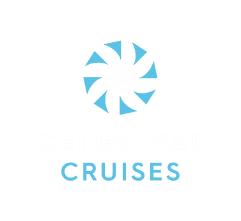 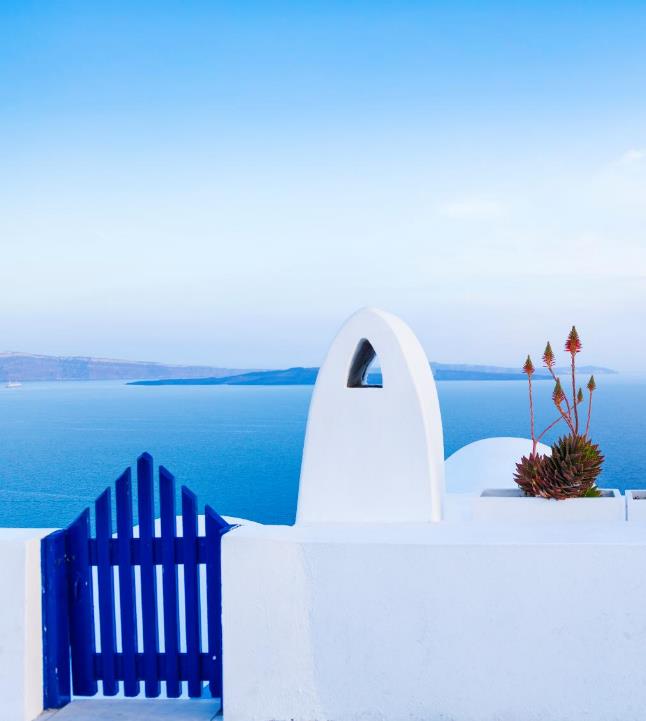 Idyllic AEGEAN
7 night All-Inclusive cruise
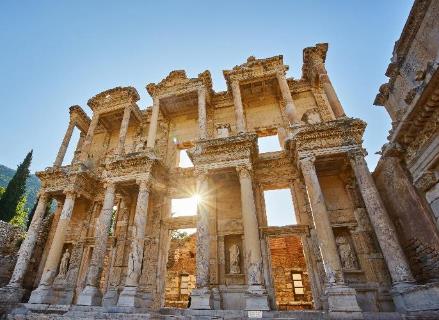 Athens | Kusadasi | Rhodes | Agios NikolaosSantorini | Milos | Mykonos
Included excursions
• Ephesus, Kusadasi
• Acropolis of Lindos, Rhodes
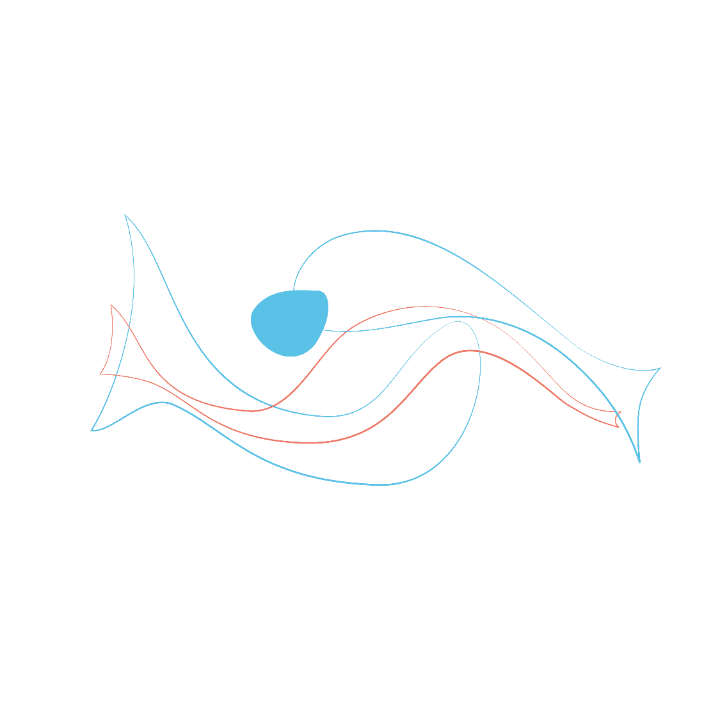 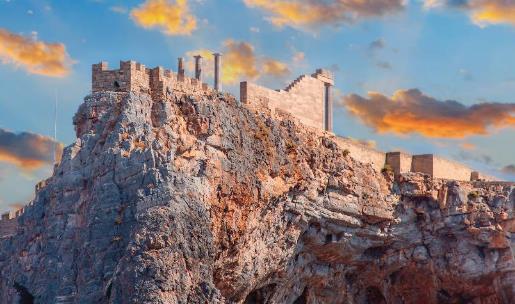 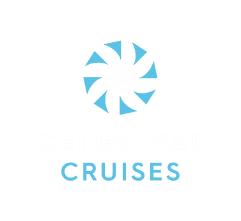 Idyllic AEGEAN
7 night All-Inclusive cruise
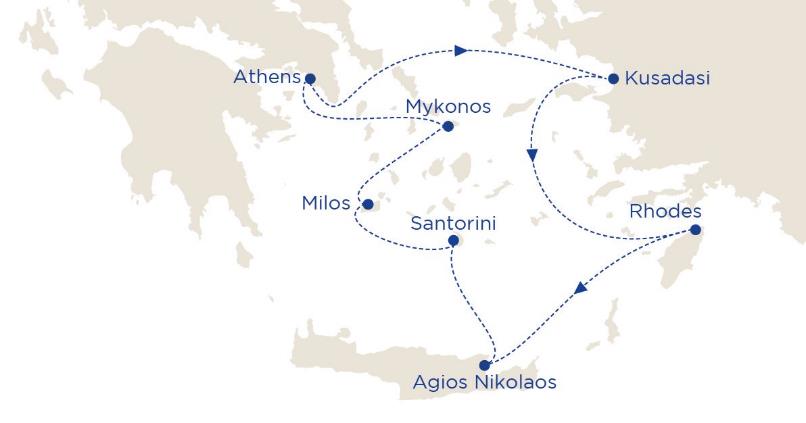 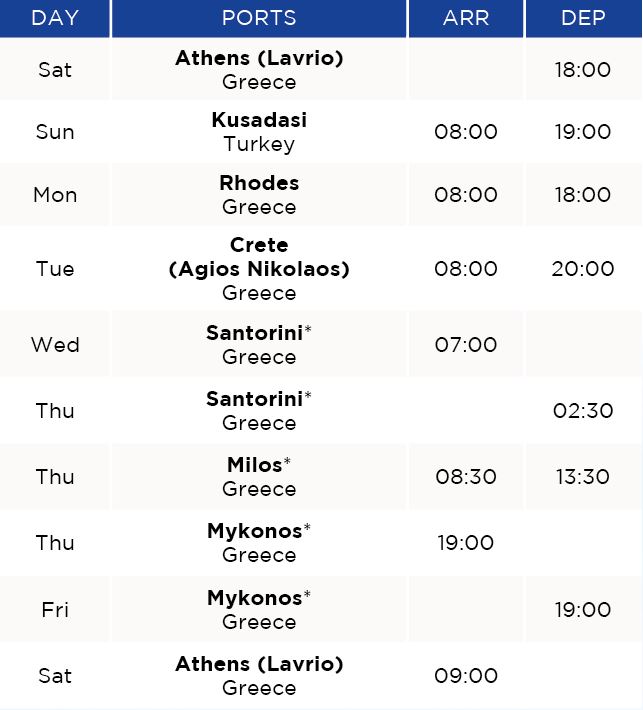 2021 sailing dates:
August	28**
September	04, 11, 18, 25
October	02, 09
2022 sailing dates:
April	30
May	07, 14, 21, 28
June	04, 11, 18, 25
July	02, 09, 16, 23, 30
August	06, 13, 20, 27
September	03, 10, 17, 24
October	01, 08
*Tendering weather permitting.
**Cruise Departs Athens (Piraeus)
Why not start your cruise in Kusadasi.
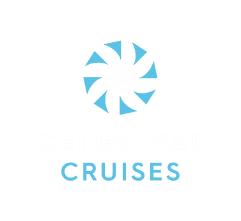 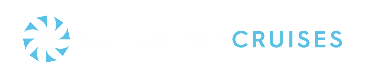 Idyllic AEGEAN
Pre-Book Excursions Packages
PRE-BK EXCURSIONS PACKAGE
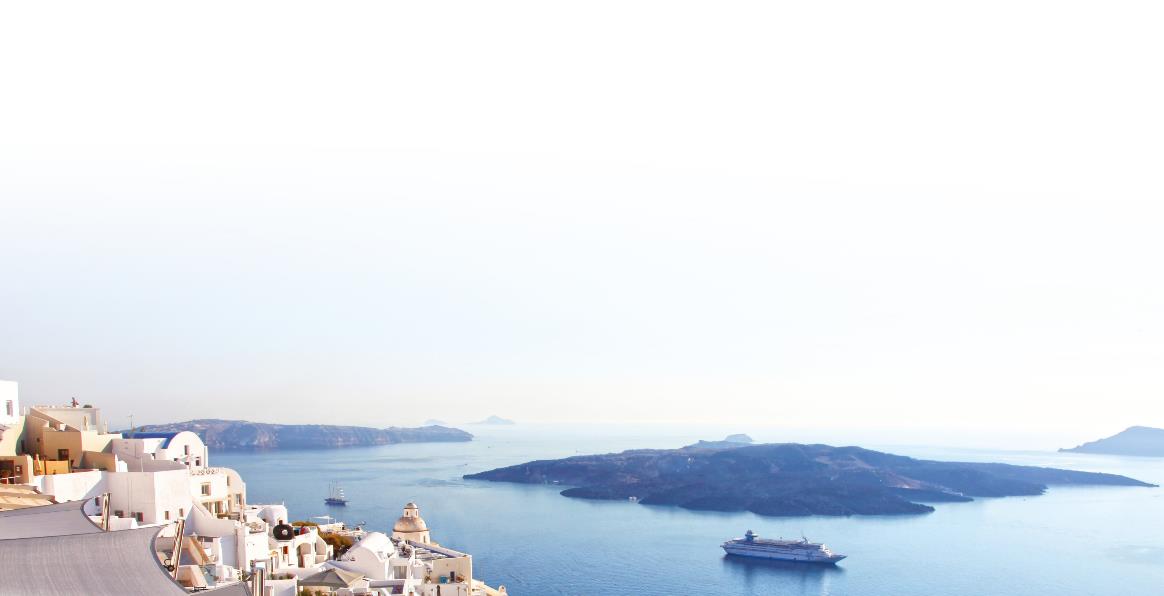 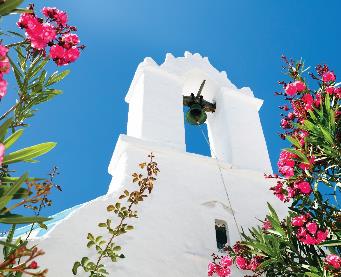 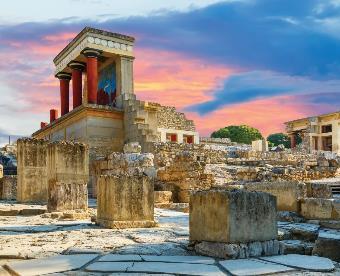 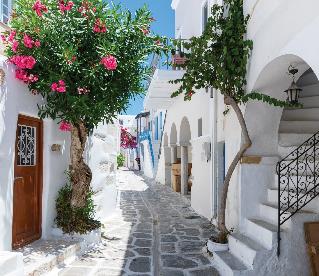 MYKONOS
AGIOS NIKOLAOS
SANTORINI
For our full range of excursions please ask for our special brochure
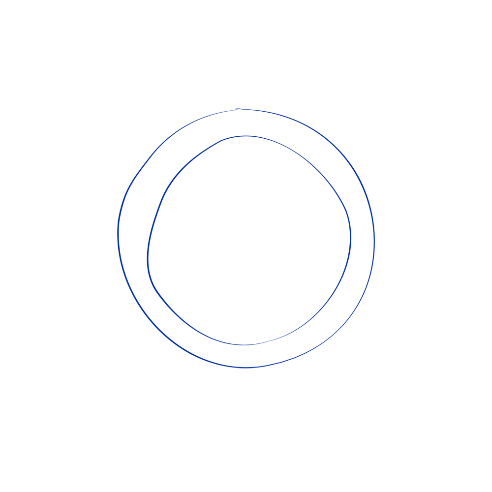 Spectacular Oia Village perched on the Caldera rim Duration: Half dayTour code: SAN-01
Mykonian countryside tour with Chora and 
Little Venice Duration: App 3 hrsTour code: MYK – 06
The Palace of Knossos & Cosmopolitan HeraklionDuration: Half day
Tour code: AGH – 06
SPECIALOFFER
Book More,Save More
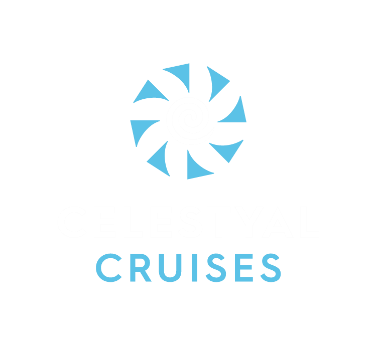 Legendary Archipelago
7 night All-Inclusive cruise
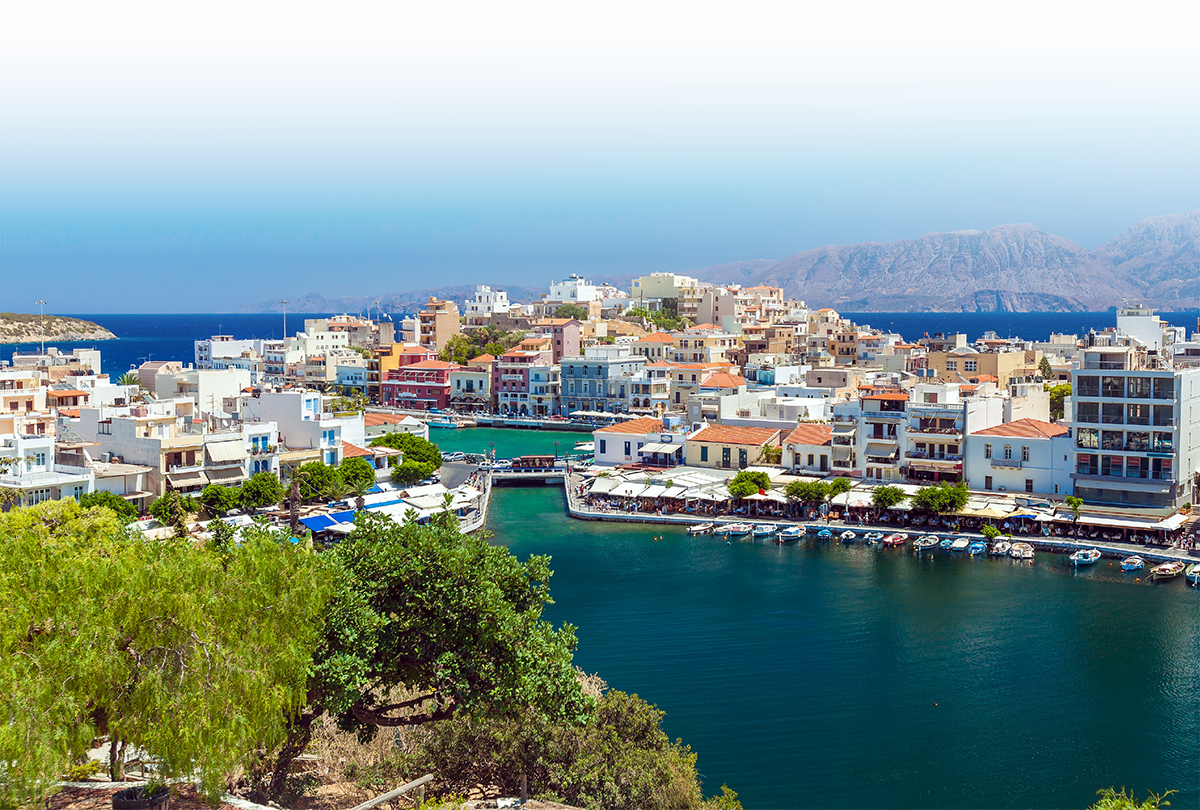 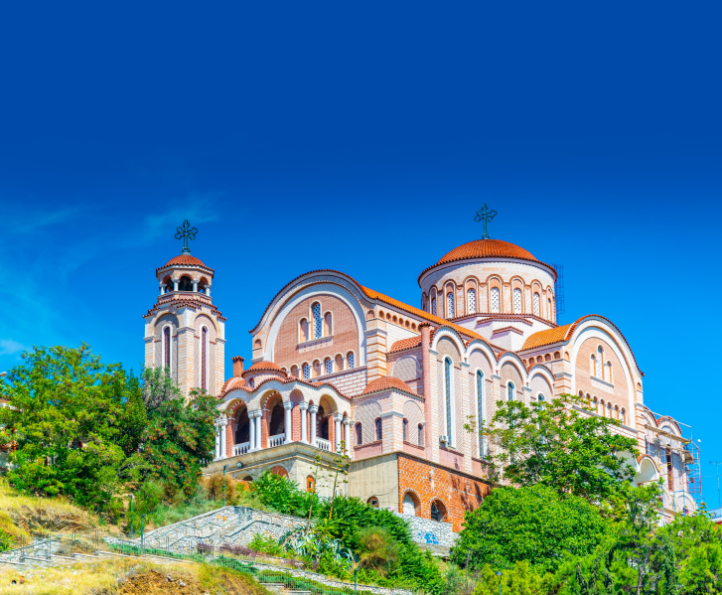 ATHENS | THESSALONIKI | MYKONOS | SANTORINIRHODES | LIMASSOL | AGIOS NIKOLAOS
Included excursions
• Walking Tour in Rhodes
• Walking Tour in Limassol
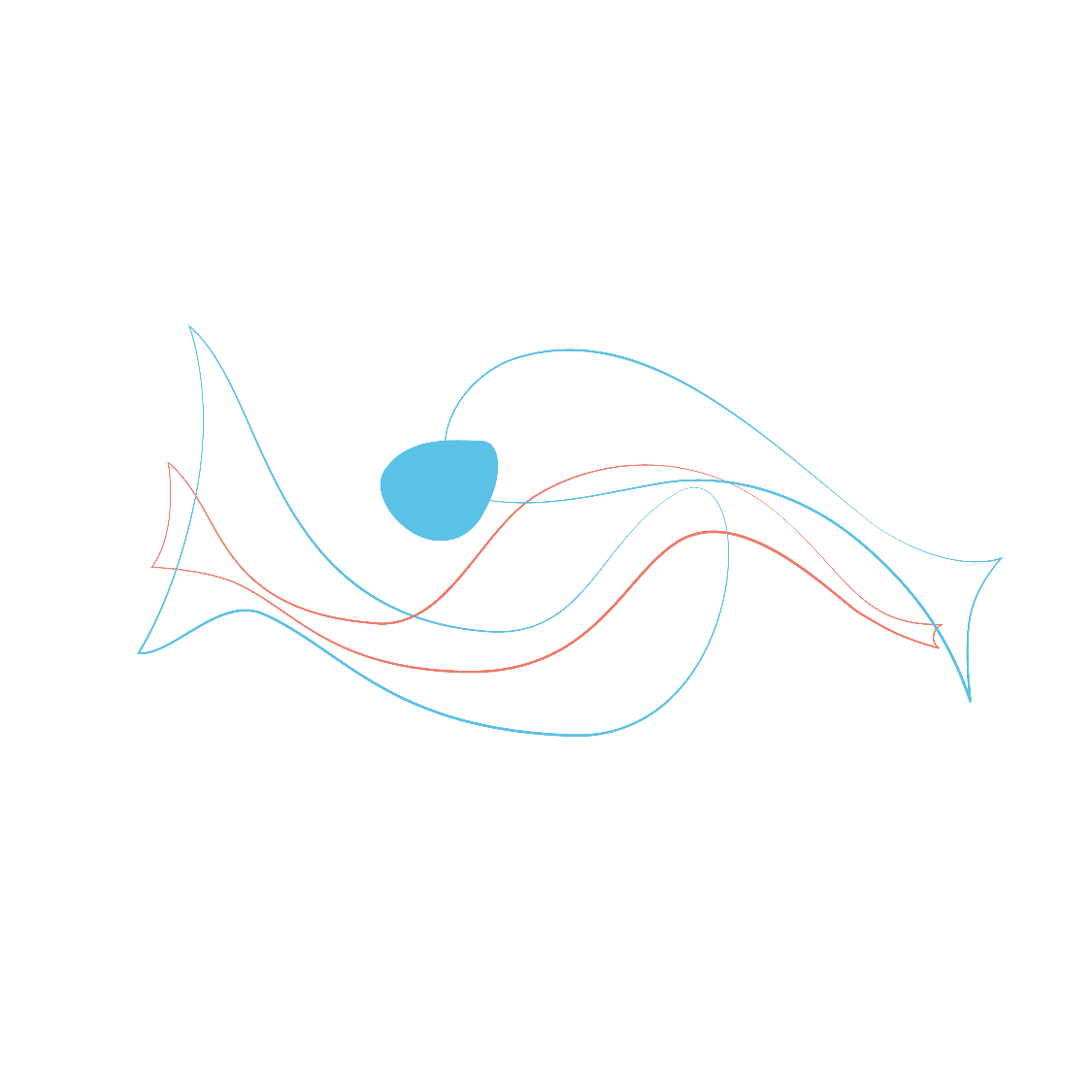 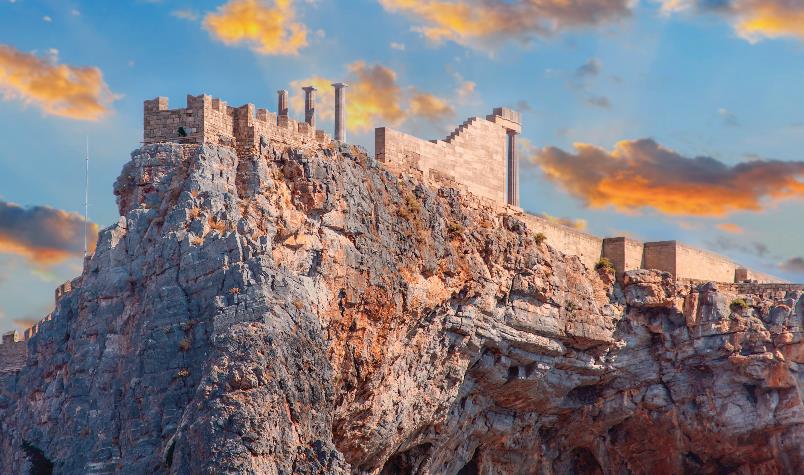 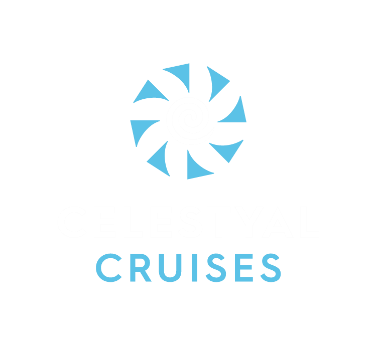 Legendary Archipelago
7 night All-Inclusive cruise
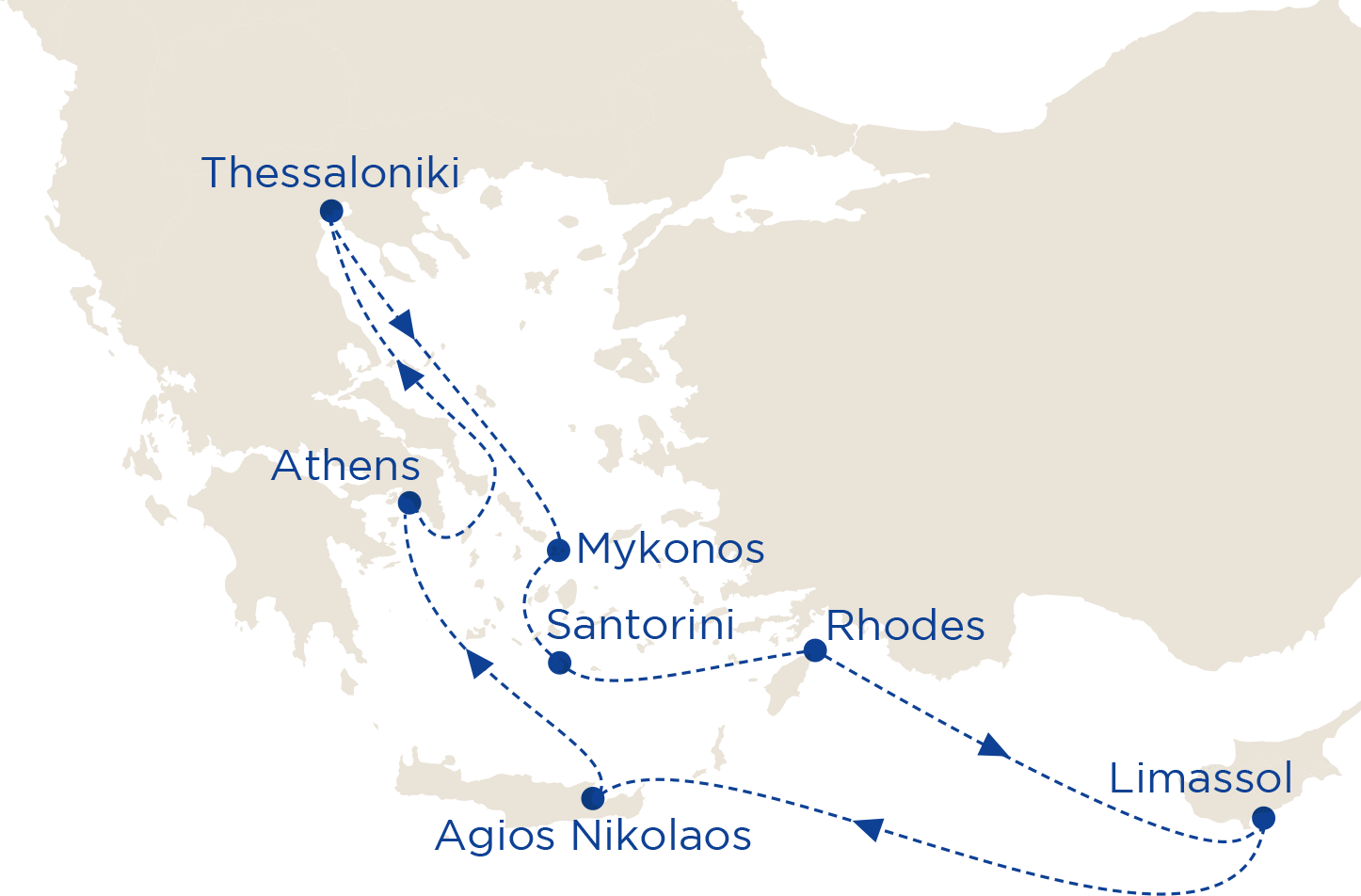 2021 sailing dates:
June 	28
July 	05, 12, 19, 26
August	02, 09, 16, 23
*Tendering weather permitting.
Why not start your cruise from Thessaloniki, Limassol, Rhodes or Crete
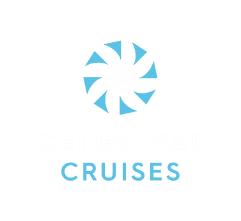 Eclectic AEGEAN
7 night All-Inclusive cruise
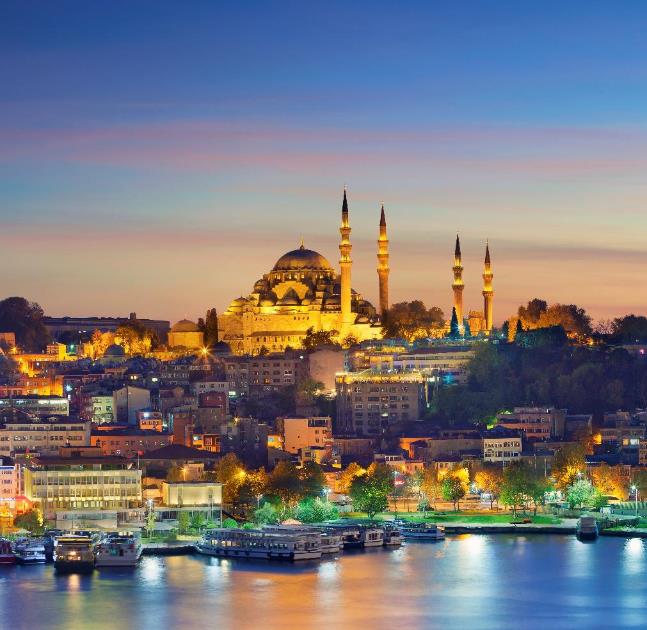 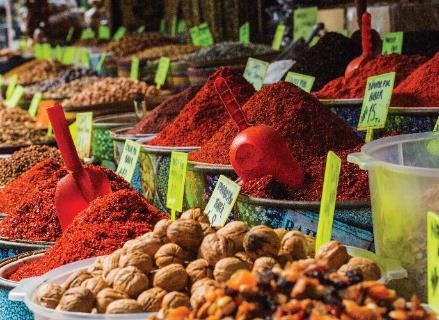 Athens | Istanbul | Çanakkale
Thessaloniki | Volos | Santorini
Included excursions
• Bosphorus Cruise and Spice Market, Istanbul
• Oia Village, Santorini
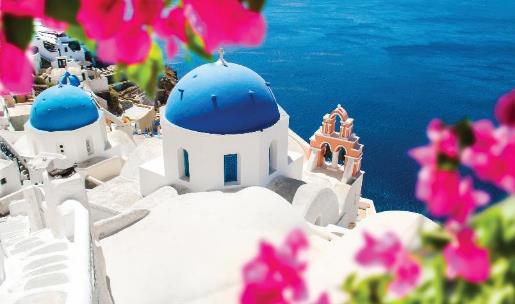 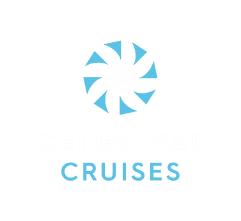 Eclectic AEGEAN
7 night All-Inclusive cruise
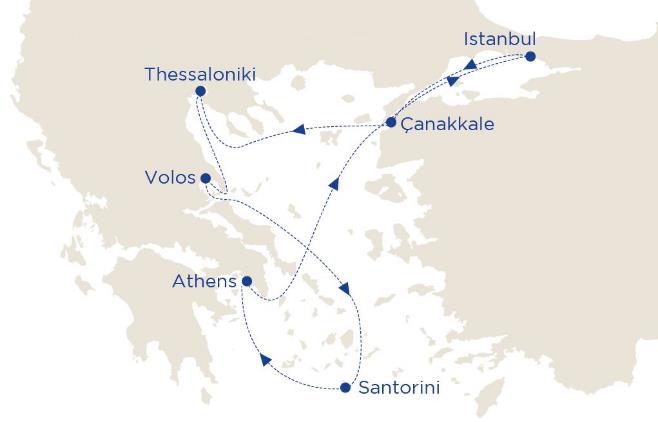 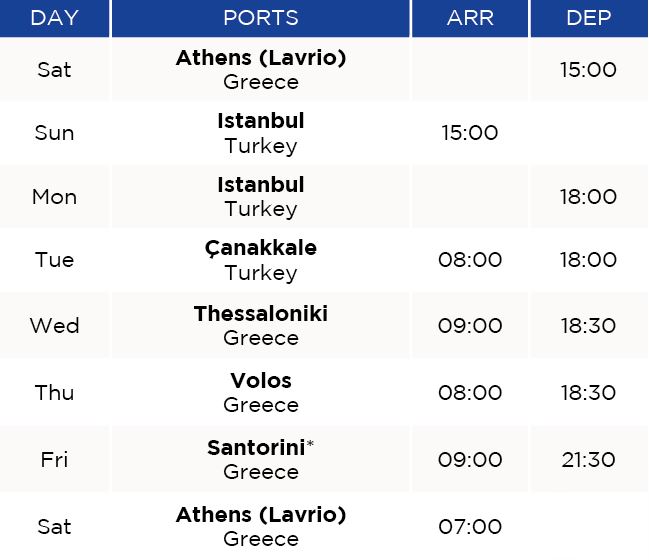 *Tendering weather permitting.
Why not start your cruise in Thessaloniki or Istanbul.
2021 sailing dates:
October	23, 30
November	06
2022 sailing dates:
April	09, 16, 23
October	29
November	05, 12
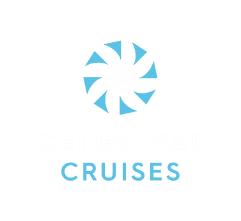 Eclectic AEGEAN
Pre-Book Excursions Packages
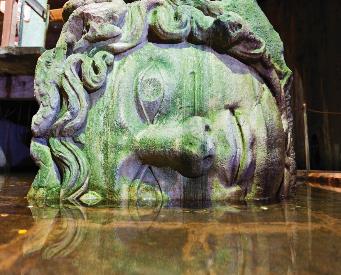 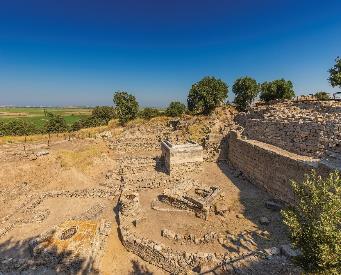 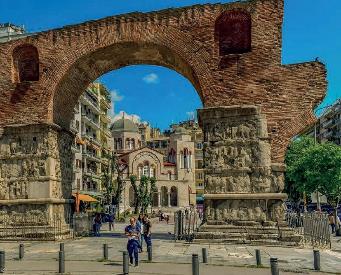 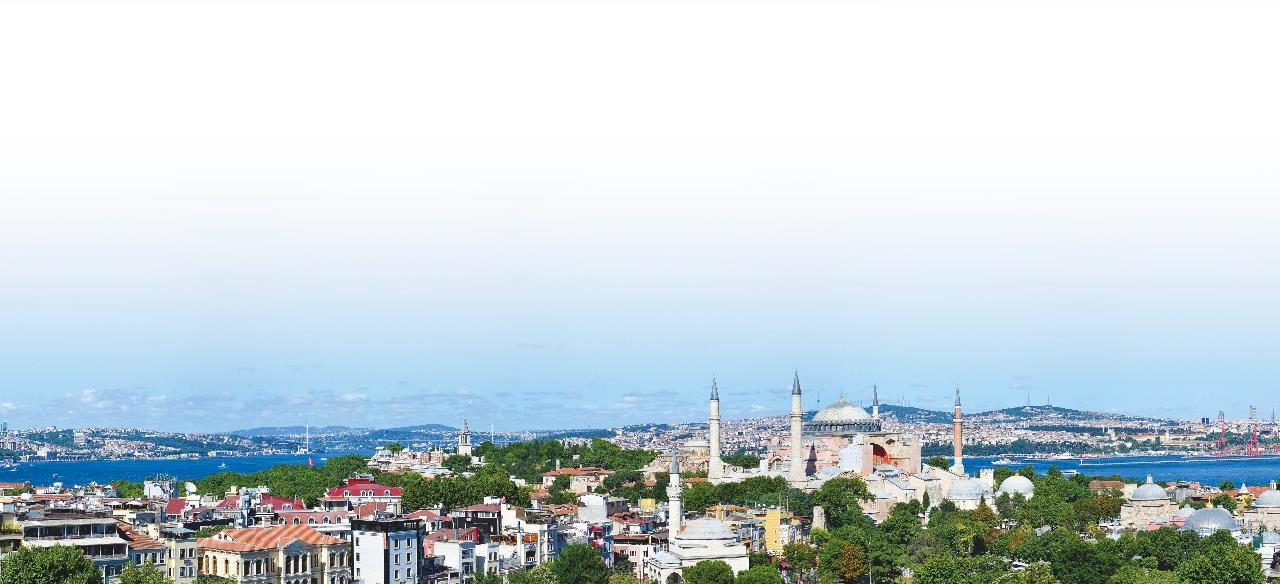 ISTANBUL
CANNAKALE
THESSALONIKI
For our full range of excursions please ask for our special brochure
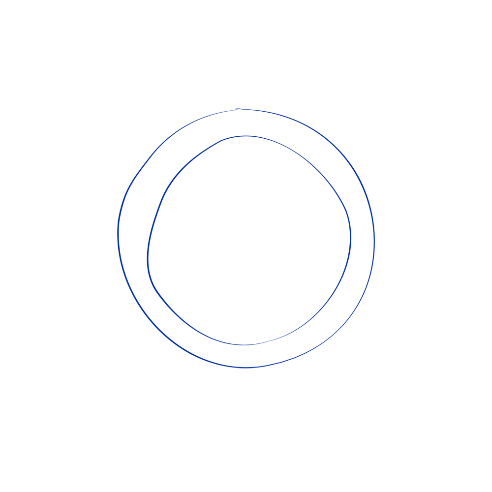 Discover the hidden secrets of Sultanahmet Square
Duration: Half day | Tour code: IST-13
Legendary TroyDuration: Half day | Tour code: CAN-01
Panoramic ThessalonikiDuration: Half day | Tour code: THS-06
SPECIALOFFER
Book More,Save More
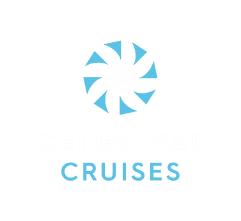 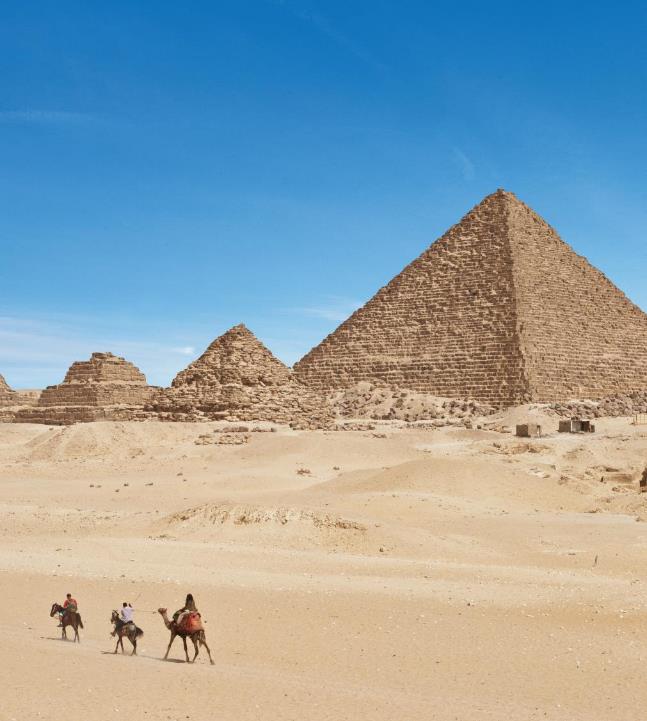 Three CONTINENTS
7 night All-Inclusive cruise
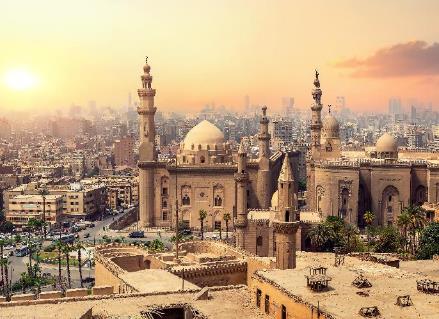 Athens | Port Said | AshdodLimassol | Rhodes | Kusadasi
Included excursions
• Classic Cairo, Egypt
• Ephesus, Kusadasi
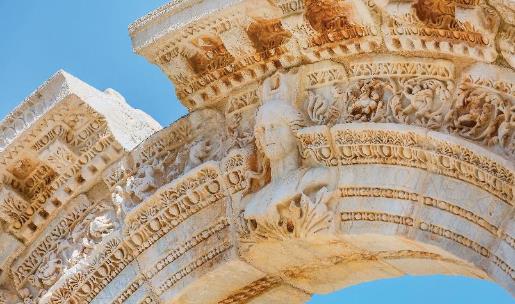 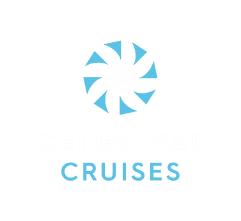 Three CONTINENTS
7 night All-Inclusive cruise
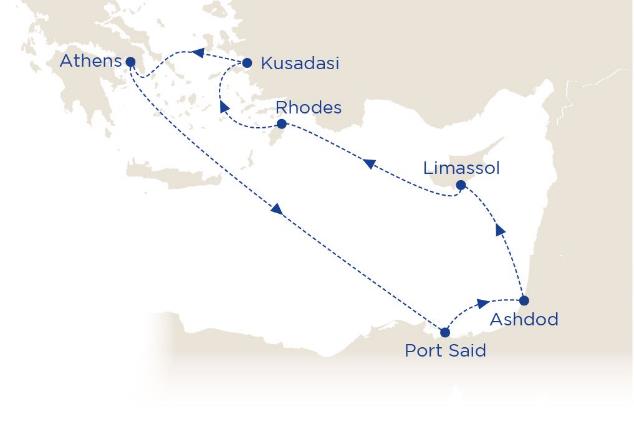 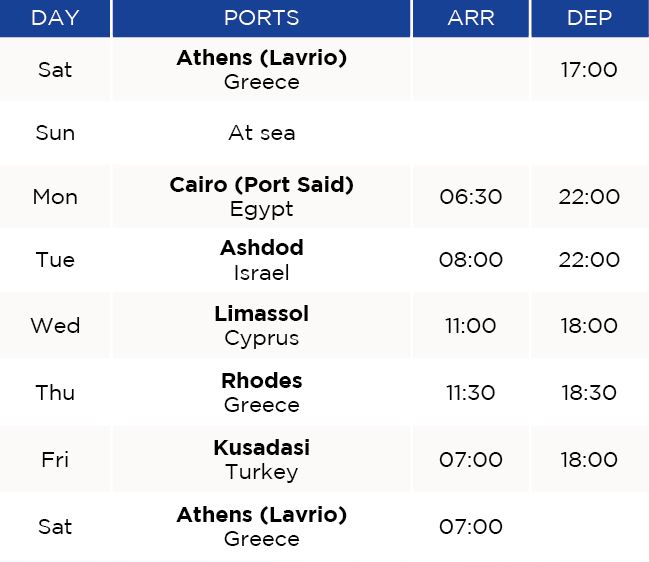 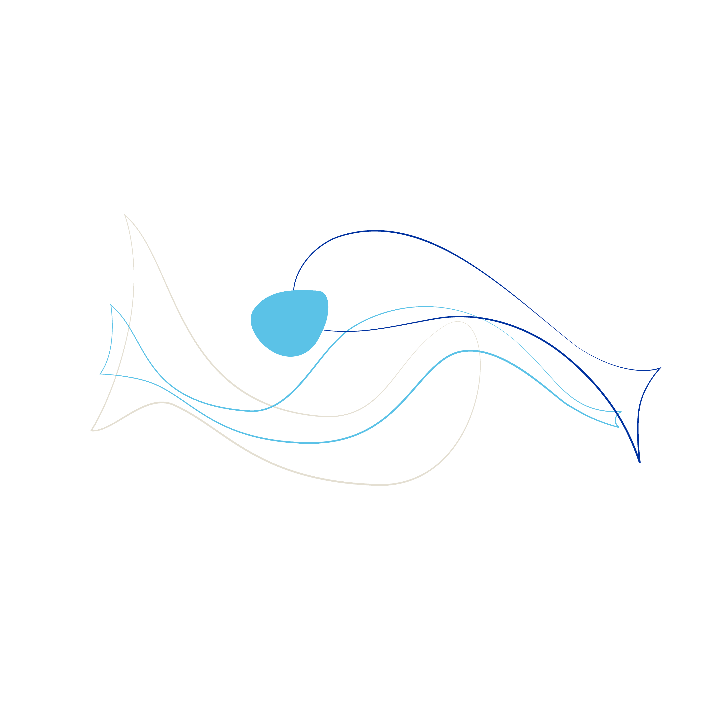 Why not start your cruise in Limassol.
2021 sailing dates:
November	20, 27
December	04, 11, 18, 25^
2022 sailing dates:
March	05, 12, 19, 26
April	02
November	19, 26
December	03, 10, 17, 24, 31
^Guests departing on the 25 December 2021 sailing will receive an extra night onboard in Athens at the end of their journey. You will disembark on 2 January 2022.
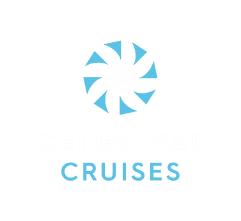 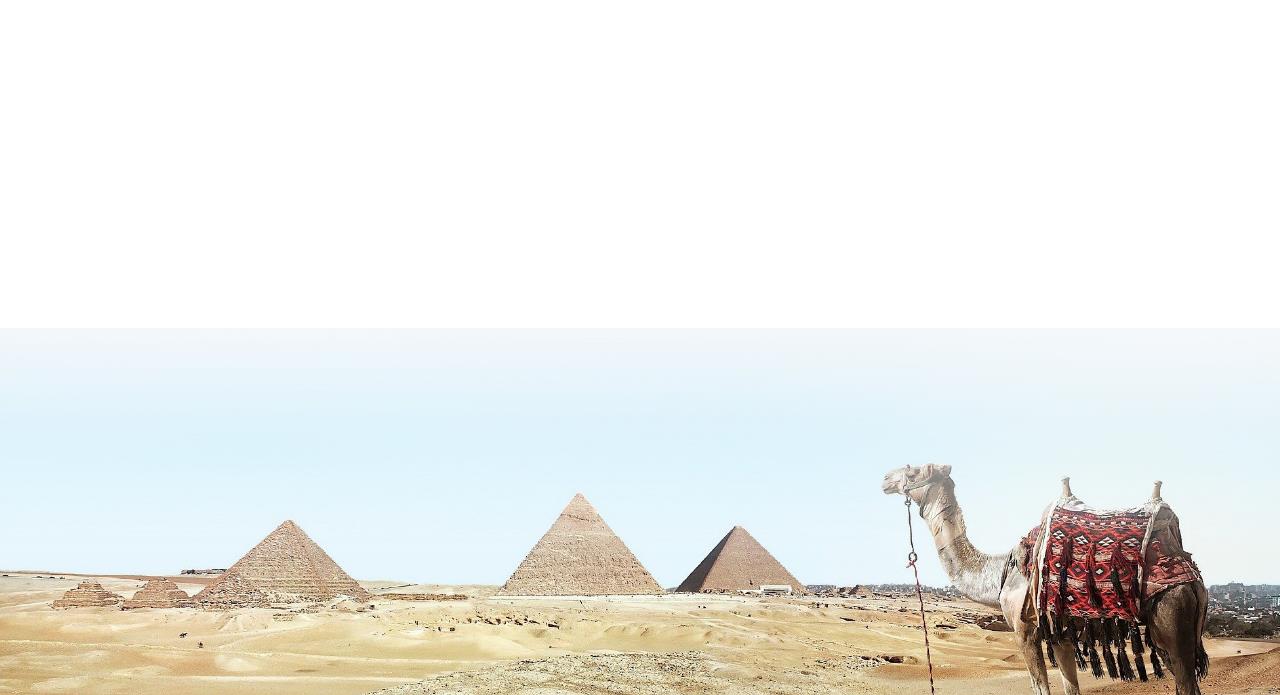 Three CONTINENTS
Pre-Book Excursions Packages
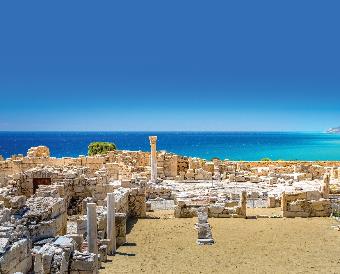 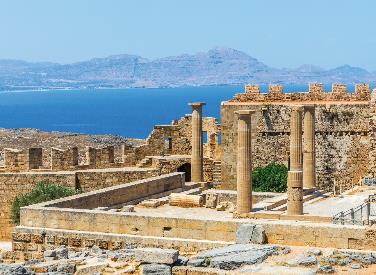 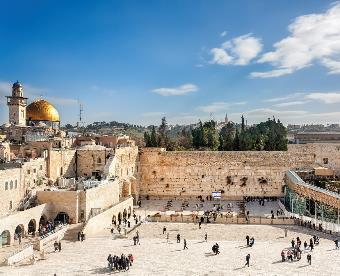 ASHDOD
LIMASSOL
RHODES
For our full range of excursions please ask for our special brochure
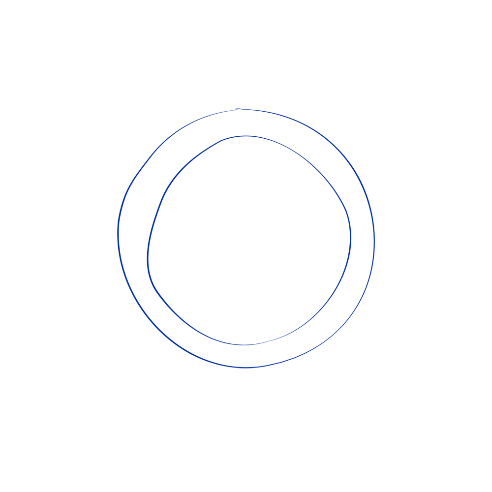 Jerusalem & Bethlehem 
Duration: Full day Tour code: ASH – 01
Panoramic Limassol & CuriumDuration: Half day
Tour code: LIM - 01
Acropolis of Lindos and the Citadel of the Knights  Duration: Half day Tour code: RHO – 01
SPECIALOFFER
Book More,Save More
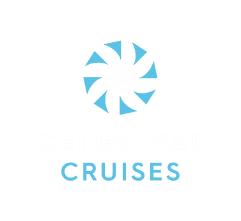 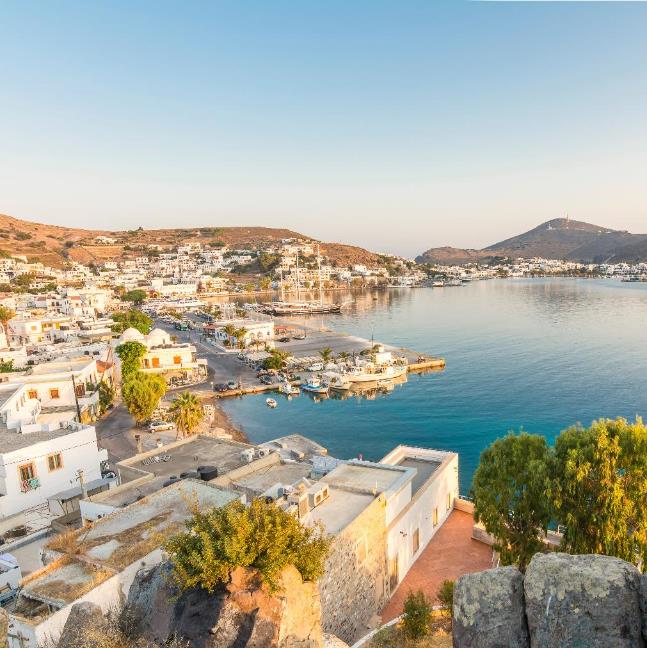 Steps of PAUL
7 night All-Inclusive cruise
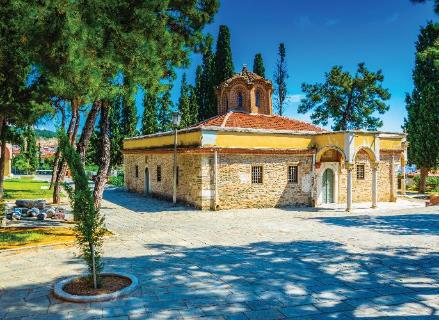 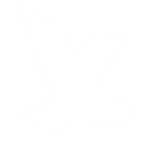 Athens | Thessaloniki | KavalaIstanbul | Dikili | Kusadasi | Patmos
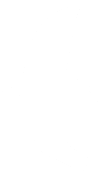 Included excursions
• Veria, Thessaloniki
• Ephesus and Miletus, Kusadasi
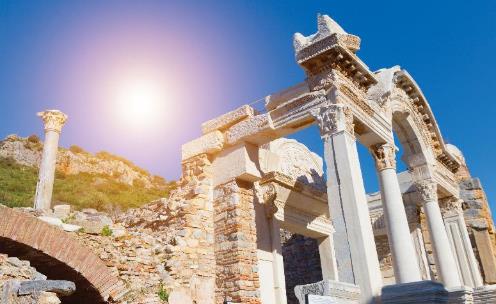 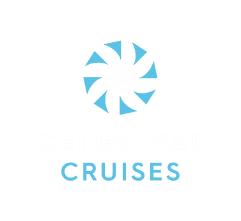 Steps of PAUL
7 night All-Inclusive cruise
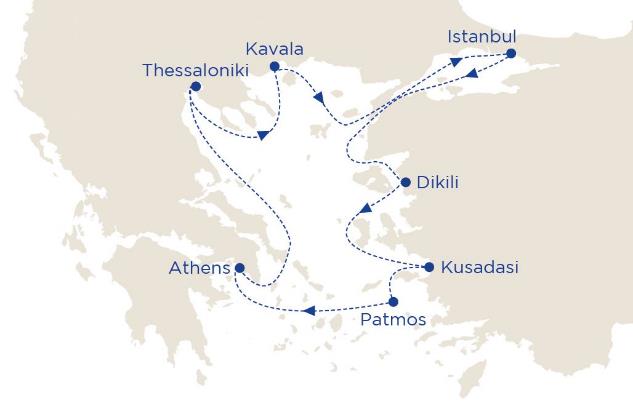 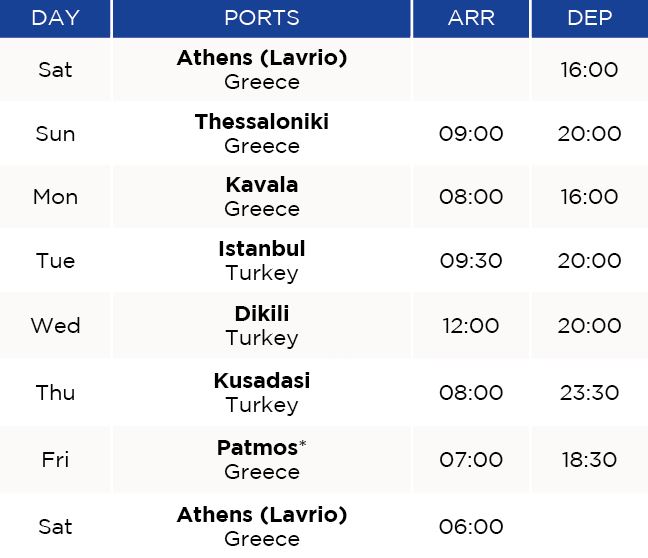 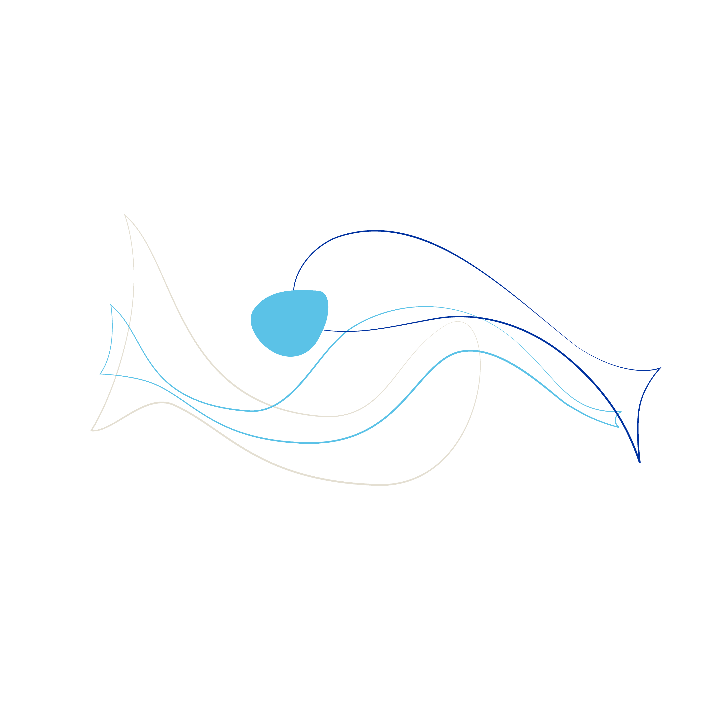 *Tendering weather permitting.
2021 sailing dates:
October	16
November	13
2022 sailing dates:
October	15, 22
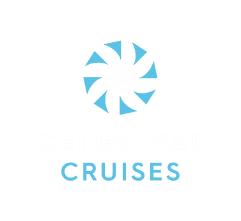 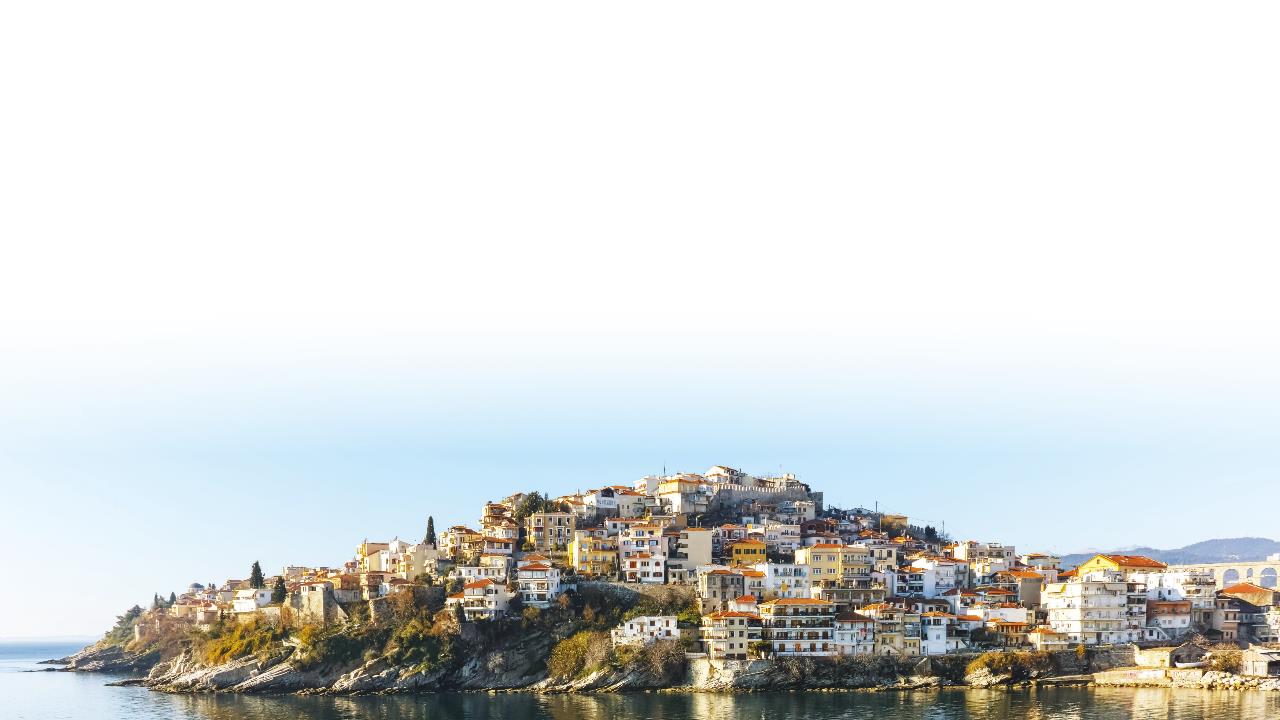 Steps of PAUL
Pre-Book Excursions Package
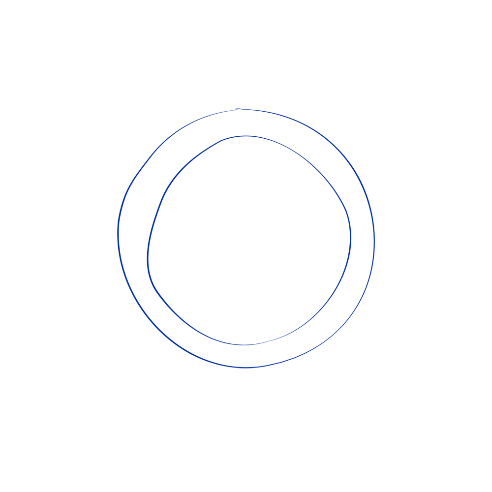 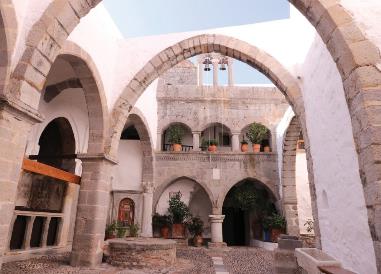 PATMOS
DIKILI
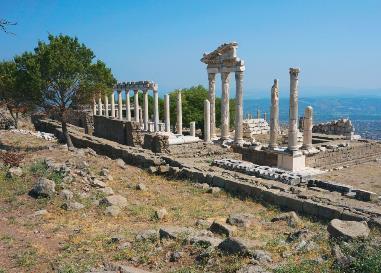 For our full range of excursions please ask for our special brochure
SPECIALOFFER
Book More,Save More
Religious visit to St John’s Monastery - Grotto of Apocalypse Duration: Half day | Tour code: PAT-01
Ancient Pergamon
Duration: Half day | Tour code: DKL-04
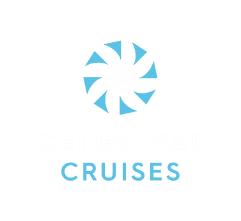 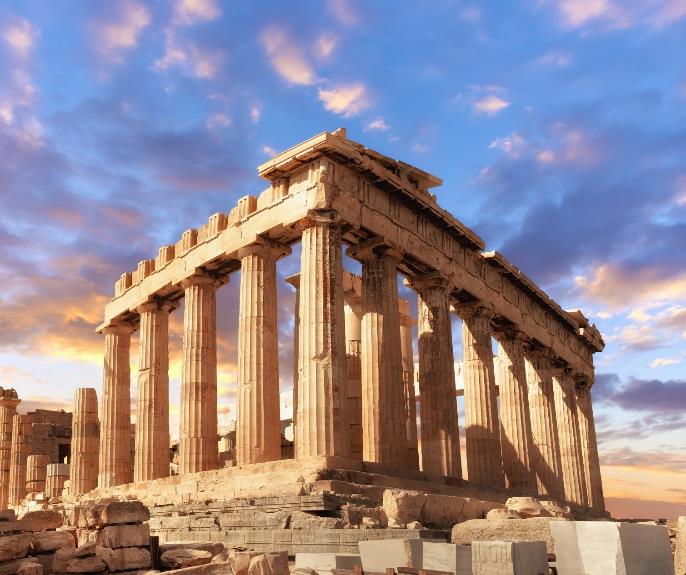 Idyllic AEGEAN
4 night All-Inclusive cruise
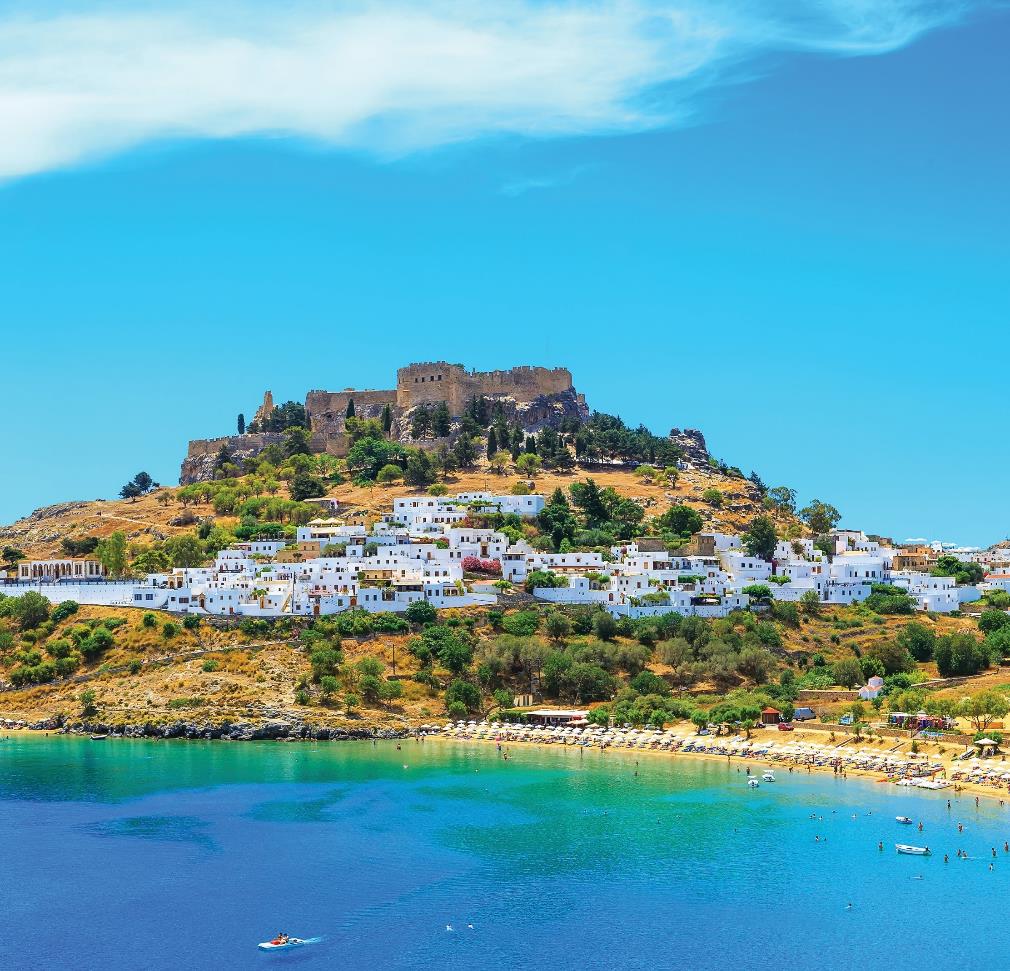 Athens | Kusadasi | Rhodes
Santorini | Lavrio
Included excursions
• Ephesus, Kusadasi
• Acropolis of Lindos, Rhodes
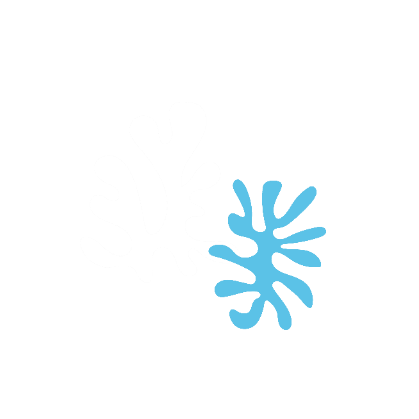 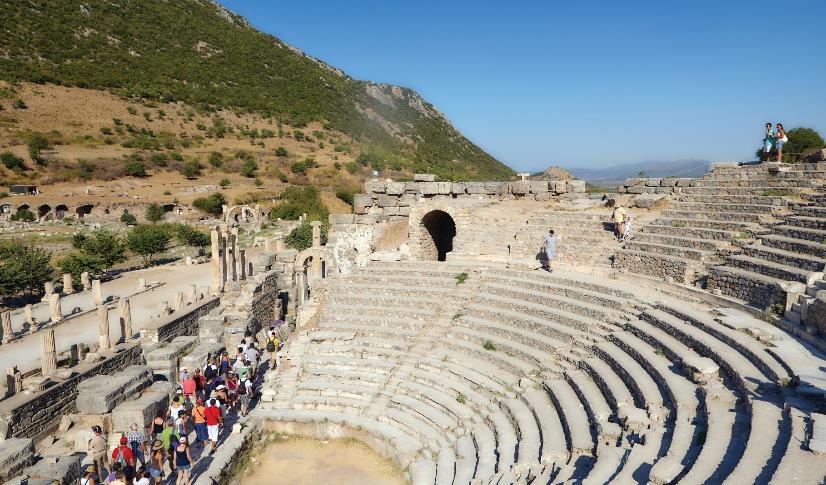 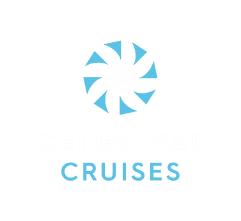 Idyllic AEGEAN
4 night All-Inclusive cruise
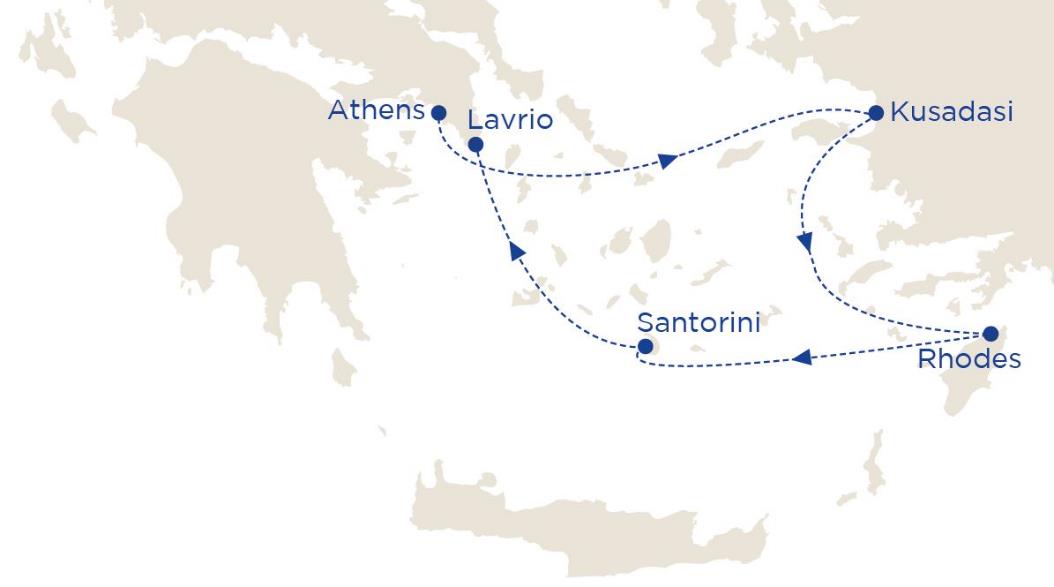 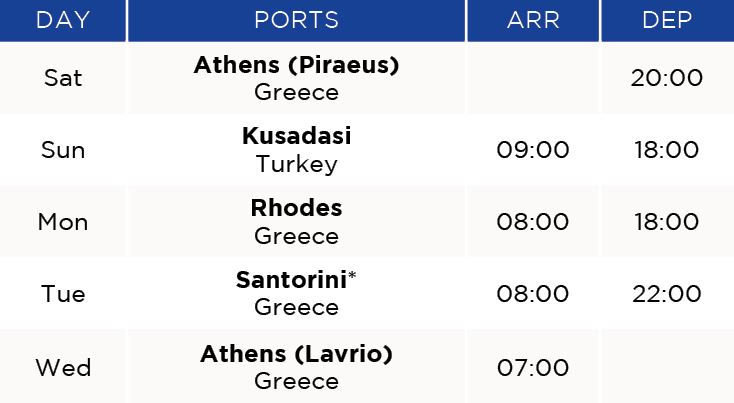 *Tendering weather permitting.
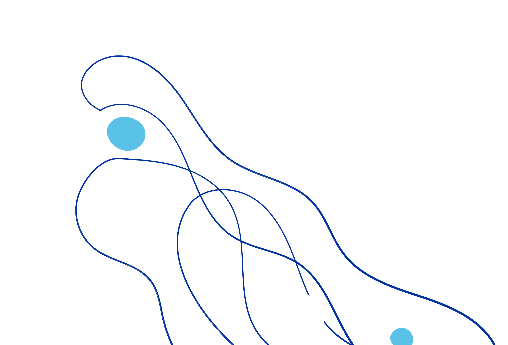 2021 sailing dates:
June	12, 19, 26
July	03, 10, 17, 24, 31
August	07, 14, 21
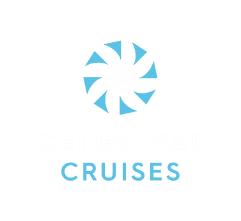 Idyllic AEGEAN
3 night All-Inclusive cruise
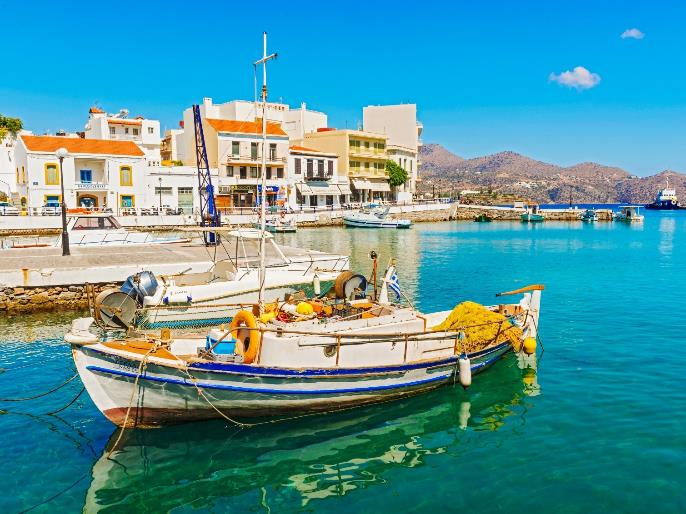 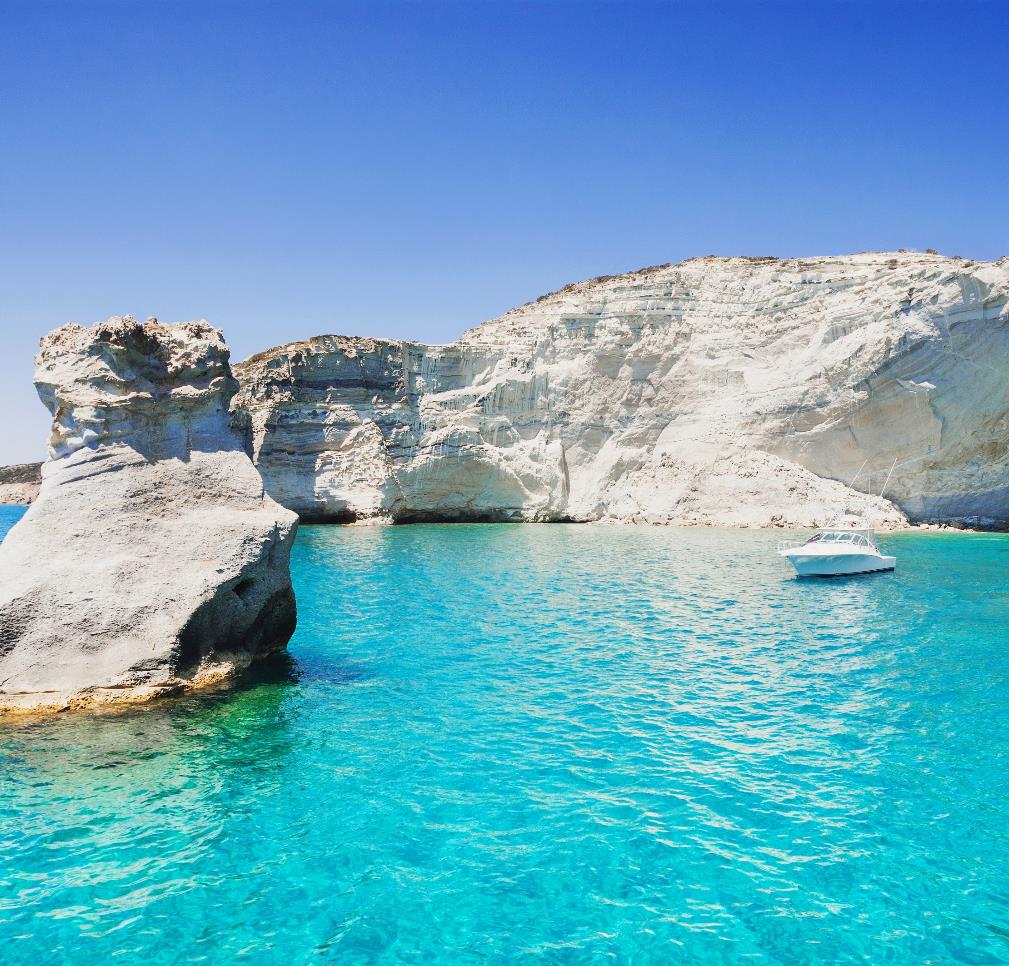 Lavrio | Mykonos | Milos
Agios Nikolaos | Athens
Included excursions
• Milos & Plaka, Milos
• Agios Nikolaos, Crete
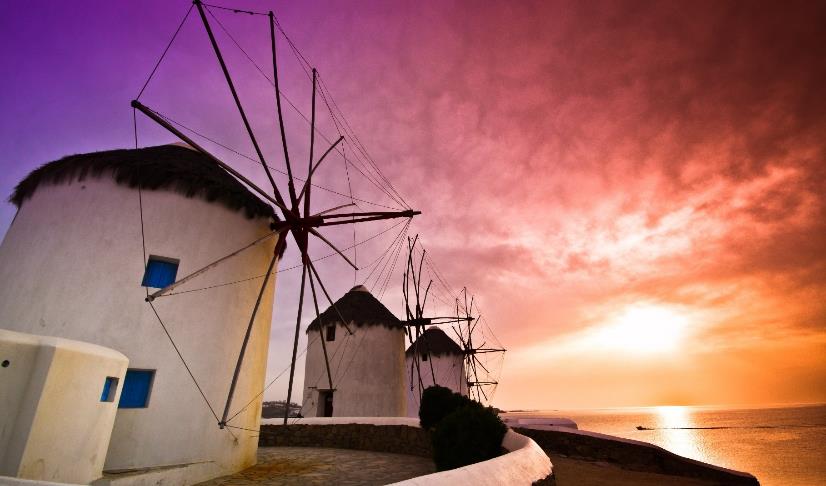 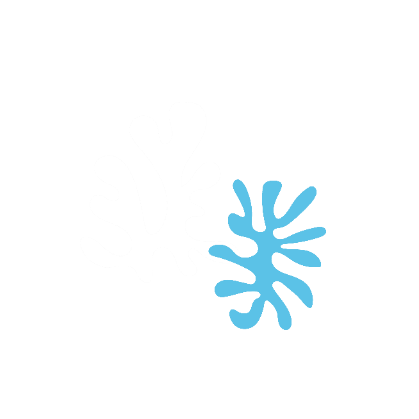 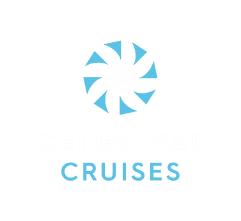 Idyllic AEGEAN
3 night All-Inclusive cruise
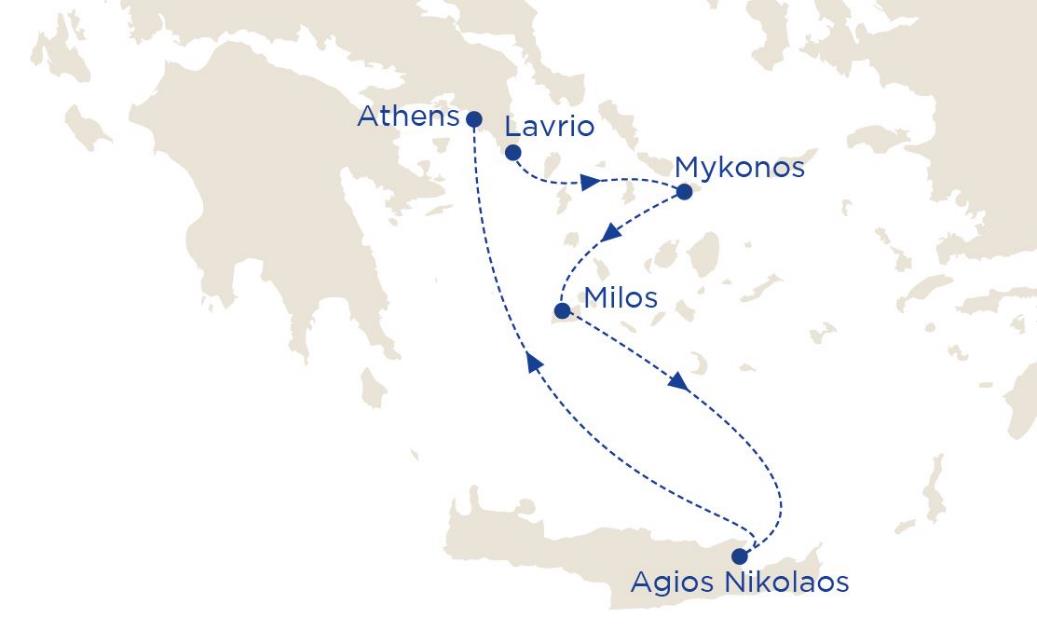 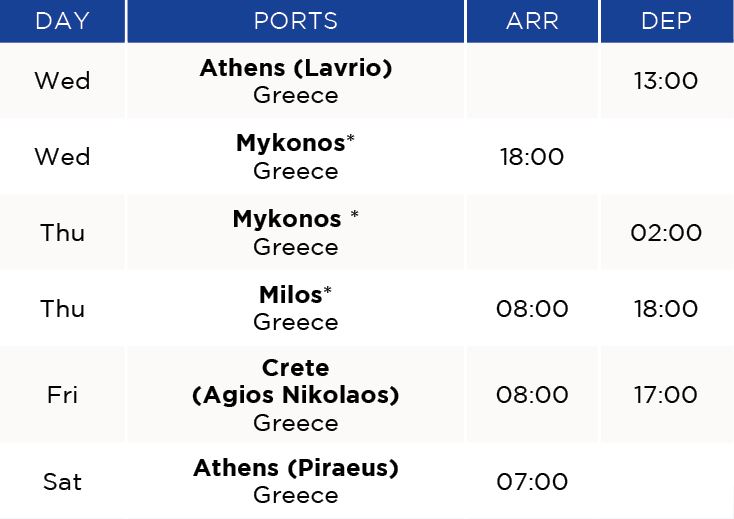 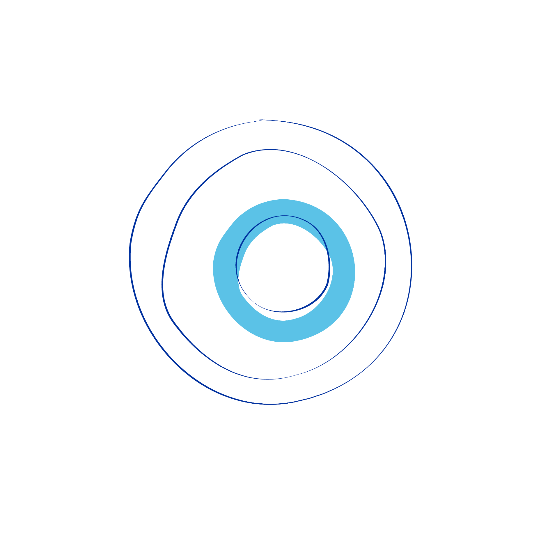 *Tendering weather permitting.
2021 sailing dates:
June	16, 23, 30
July	07, 14, 21, 28
August	04, 11, 18, 25
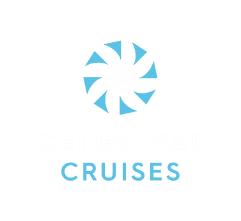 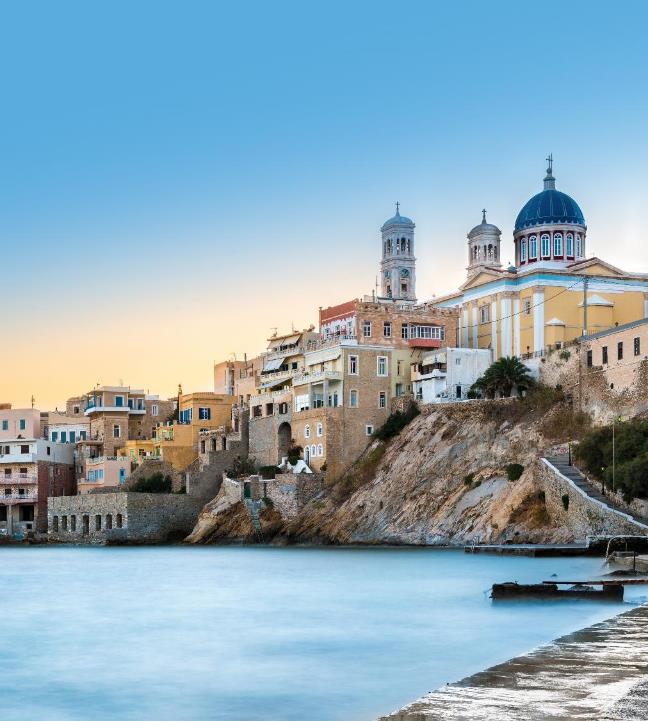 Iconic DISCOVERY
3 & 4 night All-Inclusive cruises
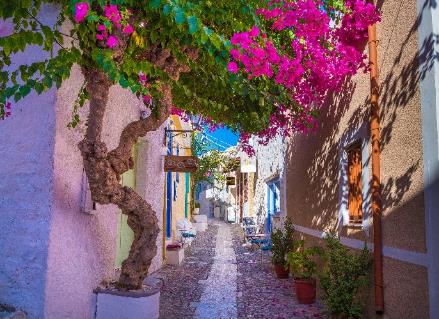 Athens | Syros | KusadasiRhodes (4nt only) | Santorini
Included excursions
• Syros walking tour
• Ancient Ephesus, Kusadasi
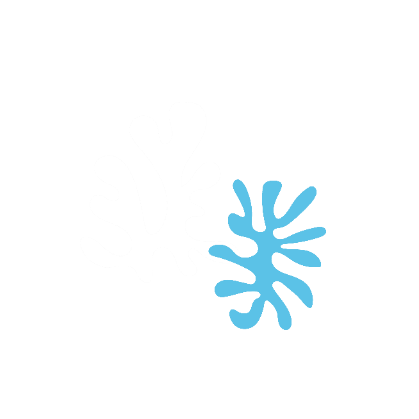 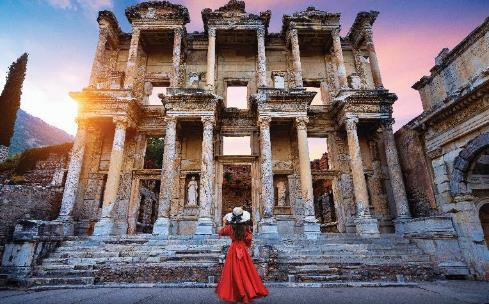 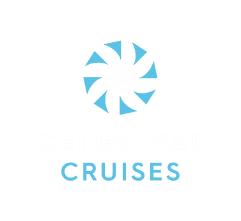 Iconic DISCOVERY
3 night All-Inclusive cruise
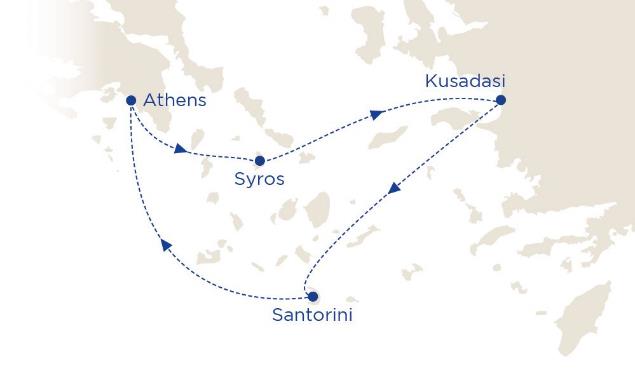 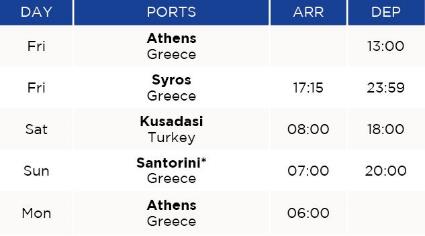 *Tendering weather permitting.
Why not start your cruise in Kusadasi.
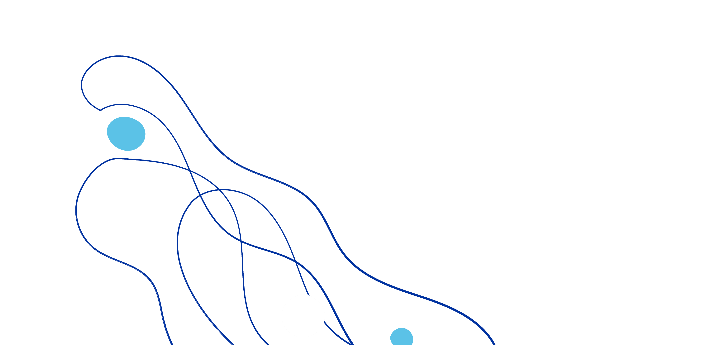 2021 sailing dates:
October	29
November	05, 12, 19, 26
2022 sailing dates:
March	04, 11
November	04, 11, 18, 25
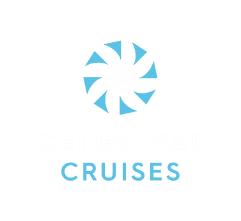 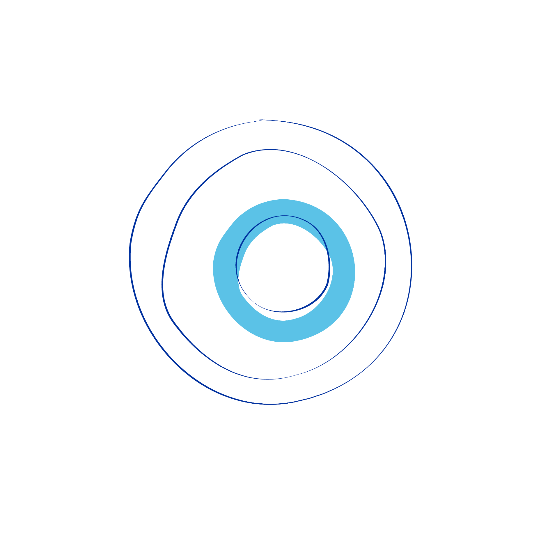 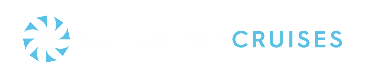 Iconic DISCOVERY
Pre-Book Santorini Excursions
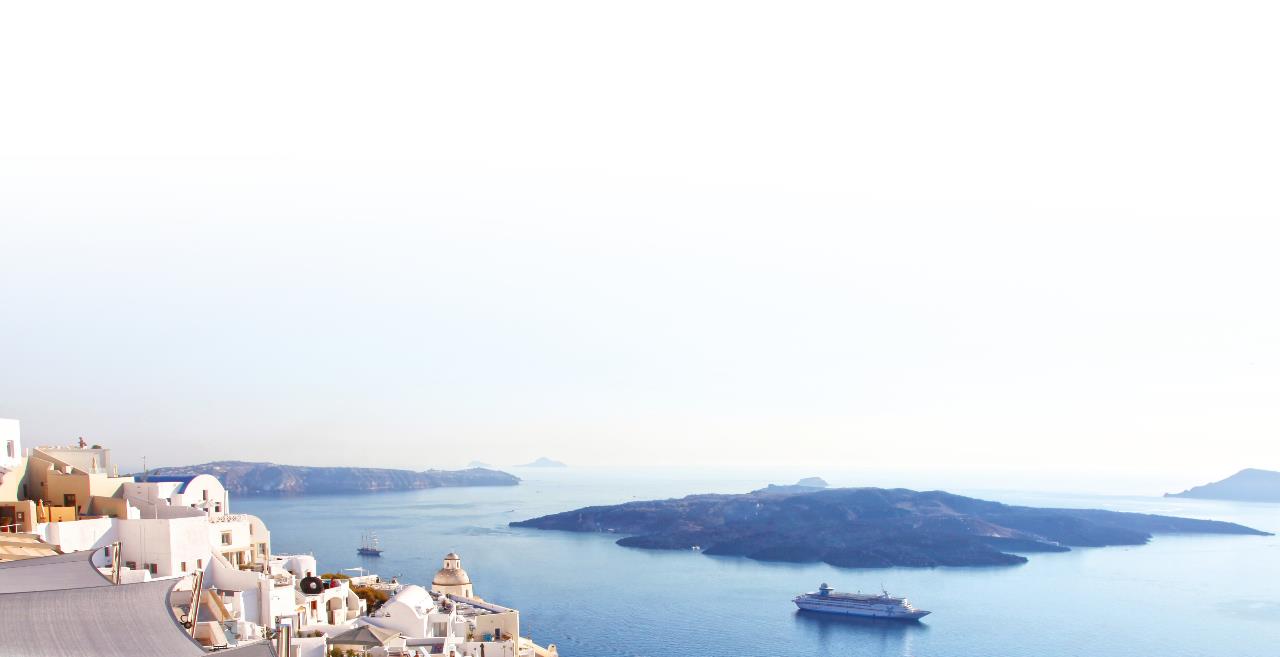 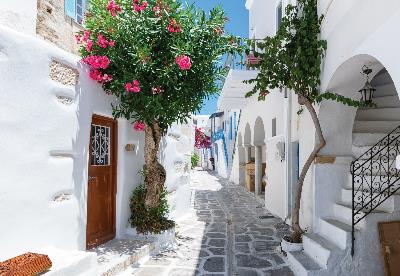 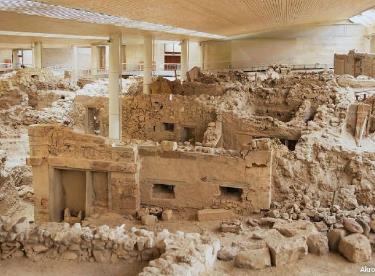 SANTORINI
SANTORINI
For our full range of excursions please ask for our special brochure
Spectacular Oia Village perched on the Caldera rimDuration: Half day
Tour code: SAN - 01
Akrotiri Village ExcavationsDuration: Half day
Tour code: SAN - 08
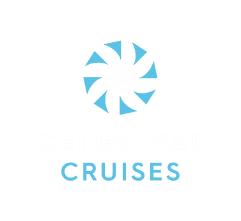 Iconic DISCOVERY
4 night All-Inclusive cruise
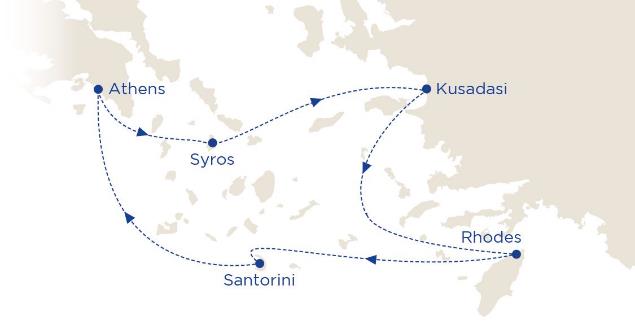 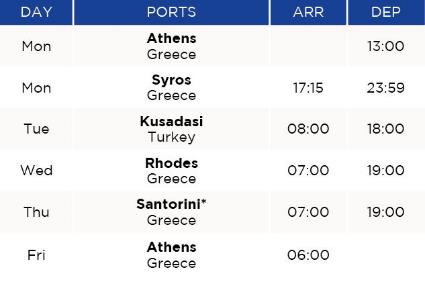 *Tendering weather permitting.
Why not start your cruise in Kusadasi.
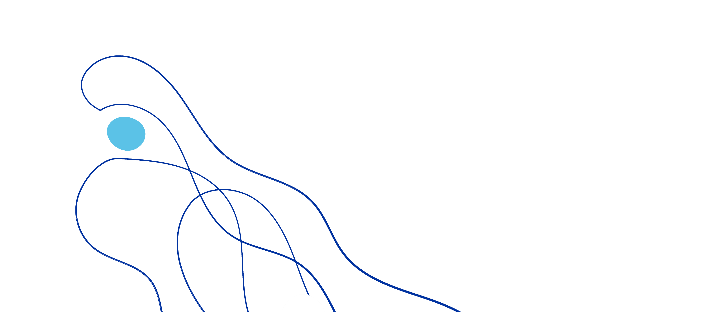 2021 sailing dates:
October	25
November	01, 08, 15, 22
2022 sailing dates:
March	07
October	31
November	07, 14, 21
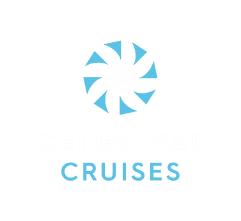 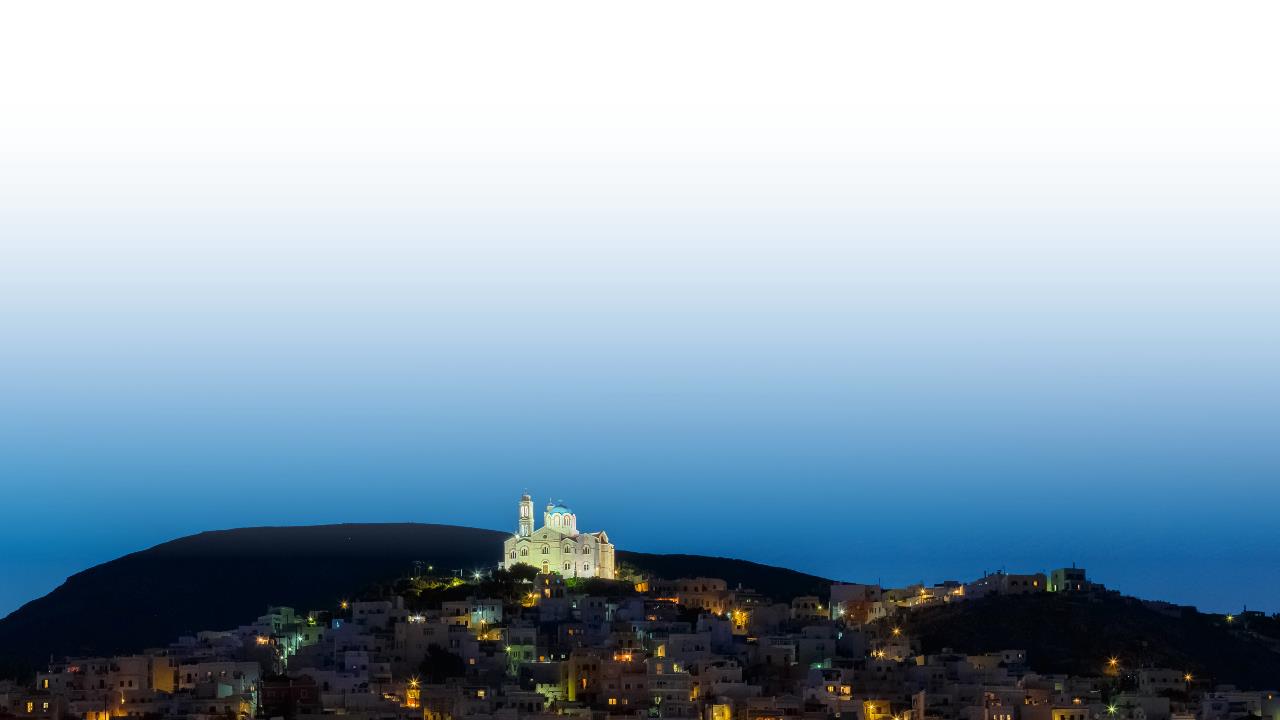 Iconic DISCOVERY
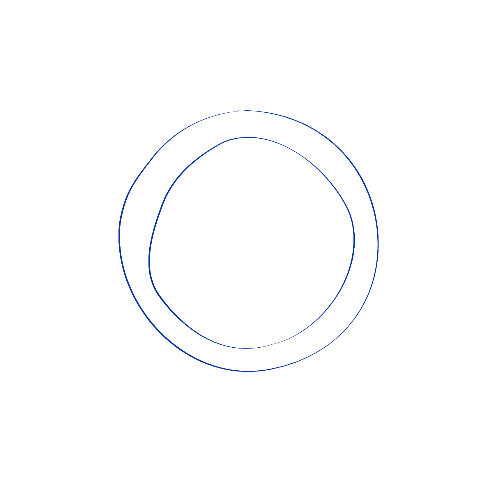 Pre-Book Excursions Package
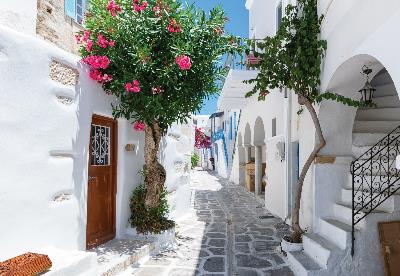 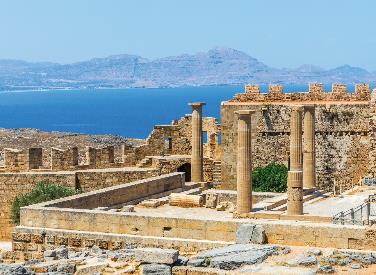 RHODES
SANTORINI
For our full range of excursions please ask for our special brochure
SPECIALOFFER
Book More,Save More
Acropolis of Lindos and the Citadel of the Knights 
Duration: Half day Tour code: RHO - 01
Spectacular Oia Village perched on the Caldera rimDuration: Half day
Tour code: SAN - 01
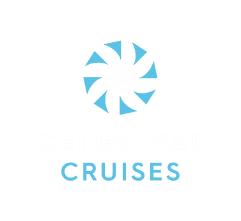 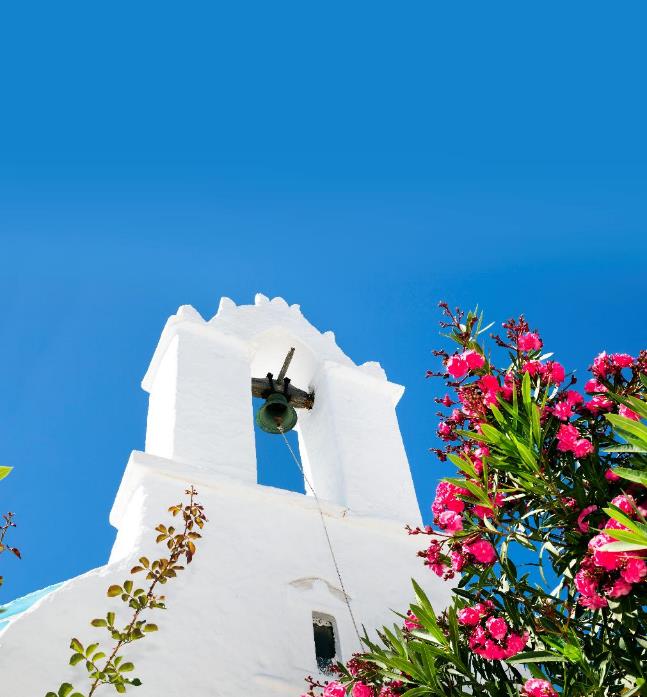 Iconic AEGEAN
3 & 4 night All-Inclusive cruises
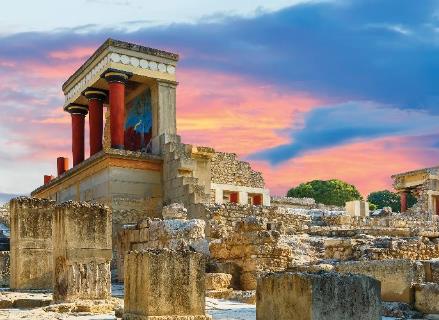 Athens | Mykonos | Kusadasi | PatmosRhodes (4nt only) | Crete (Heraklion) | Santorini
Included excursions
• Ancient Ephesus, Kusadasi
• Palace of Knossos, Crete (3nt only)
• Acropolis of Lindos, Rhodes (4nt only)
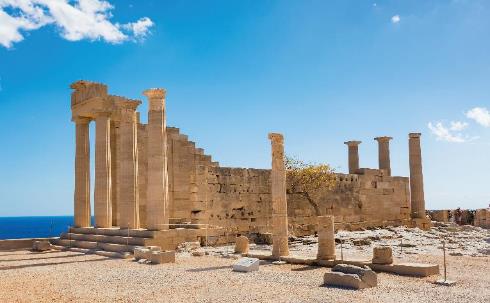 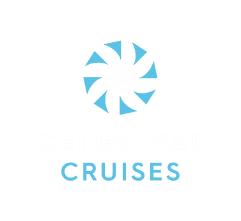 Iconic AEGEAN
3 night All-Inclusive cruise
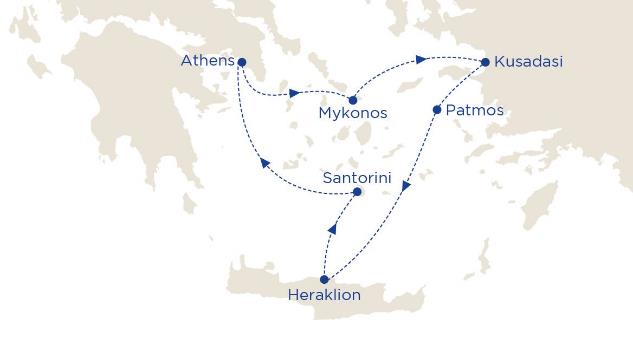 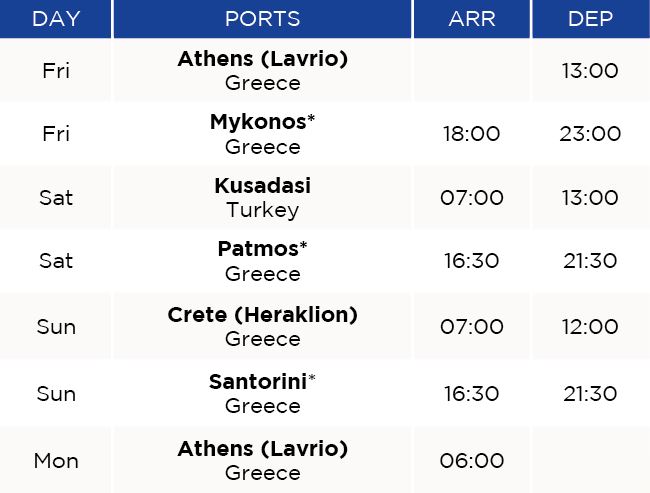 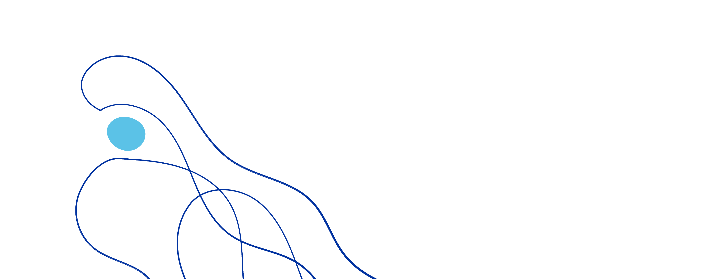 *Tendering weather permitting.
Why not start your cruise in Kusadasi.
2021 sailing dates:
September	03, 10, 17, 24
October	01, 08, 15, 22
2022 sailing dates:
March	18, 25
April	01, 08, 15, 22, 29
May	06, 13, 20, 27
June	03, 10, 17, 24
July	01, 08, 15, 22, 29
August	05, 12, 19, 26
September	02, 09, 16, 23, 30
October	07, 14, 21, 28
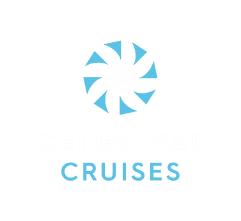 Iconic AEGEAN
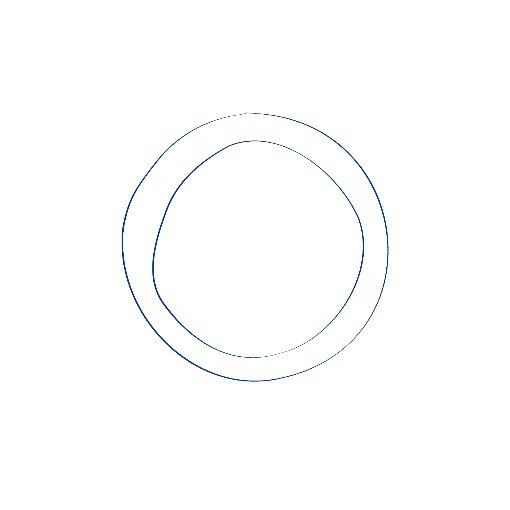 Pre-Book Excursions Package
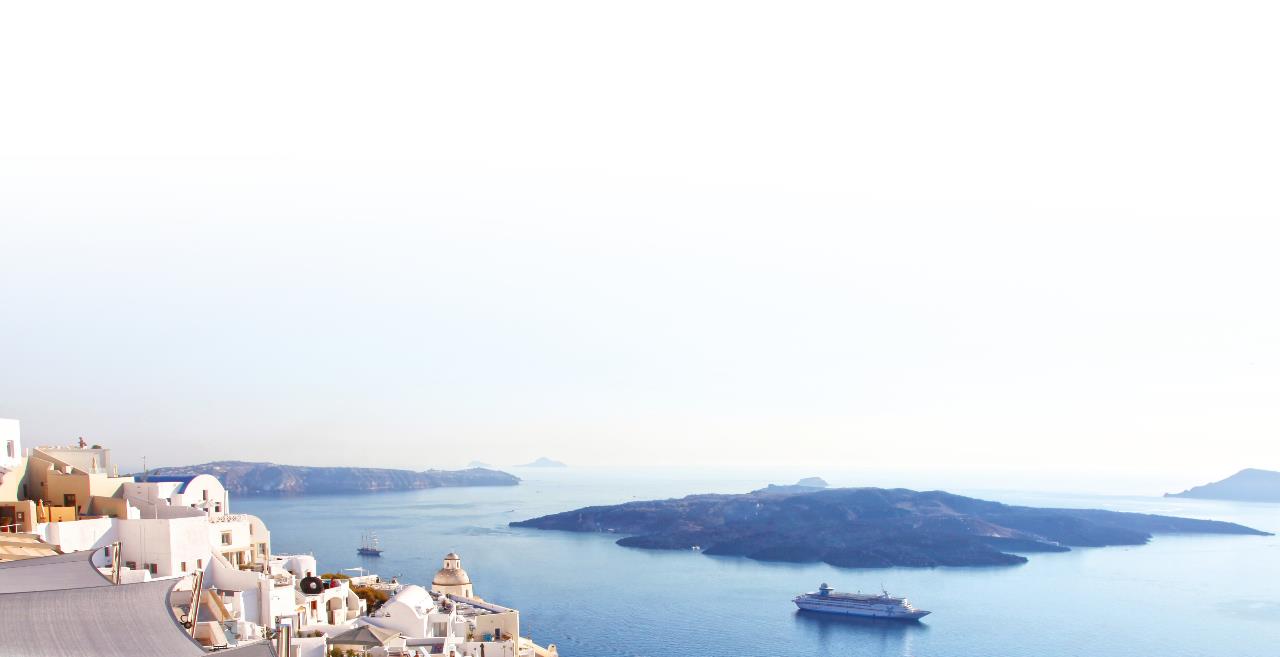 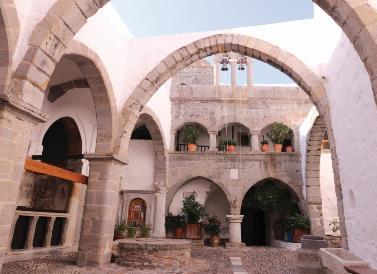 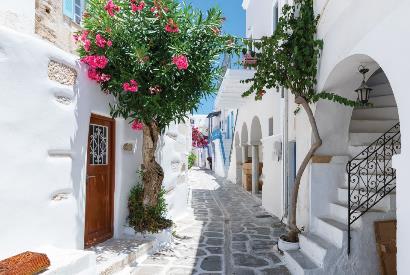 PATMOS
LIMASSOL
SANTORINI
For our full range of excursions please ask for our special brochure
SPECIALOFFER
Book More,Save More
Religious visit to St. John’s Monastery & Grotto of the Apocalypse  Duration: App 3 hrsTour code: PAT-01
Spectacular Oia Village perched on the Caldera rimDuration: Half day
Tour code: SAN-01
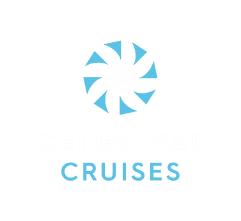 Iconic AEGEAN
4 night All-Inclusive cruise
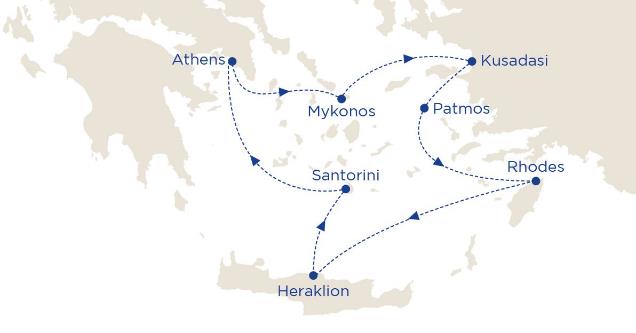 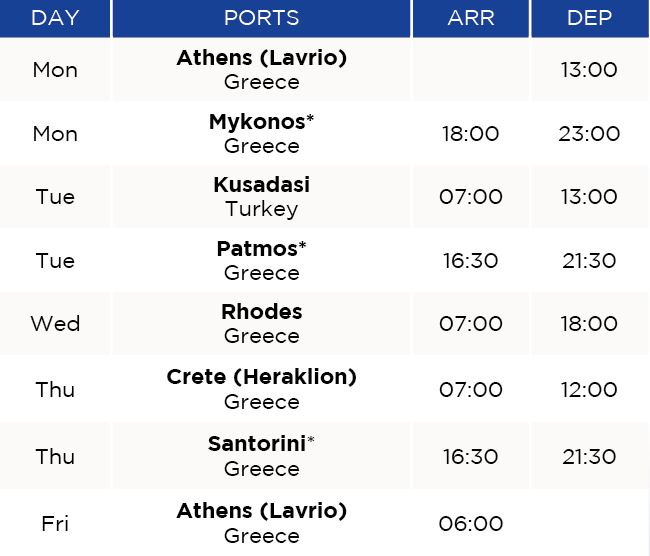 2021 sailing dates:
August	30
September	06, 13, 20, 27
October	04, 11, 18
2022 sailing dates:
March	14, 21, 28
April	04, 11, 18, 25
May	02, 09, 16, 23, 30
June	06, 13, 20, 27
July	04, 11, 18, 25
August	01, 08, 15, 22, 29
September	05, 12, 19, 26
October	03, 10, 17, 24
*Tendering weather permitting.
Why not start your cruise in Kusadasi.
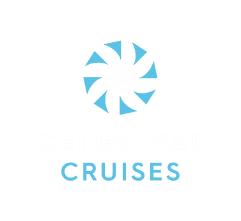 Iconic AEGEAN
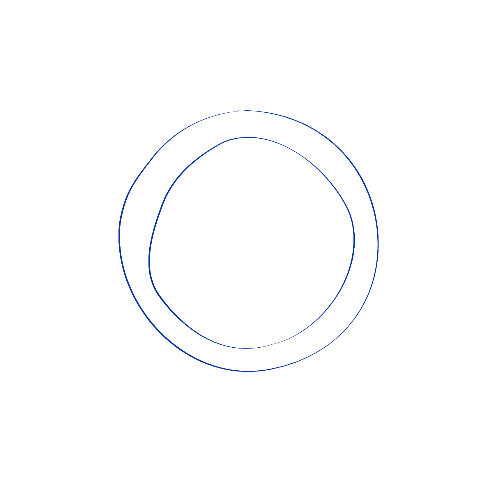 Pre-Book Excursions Package
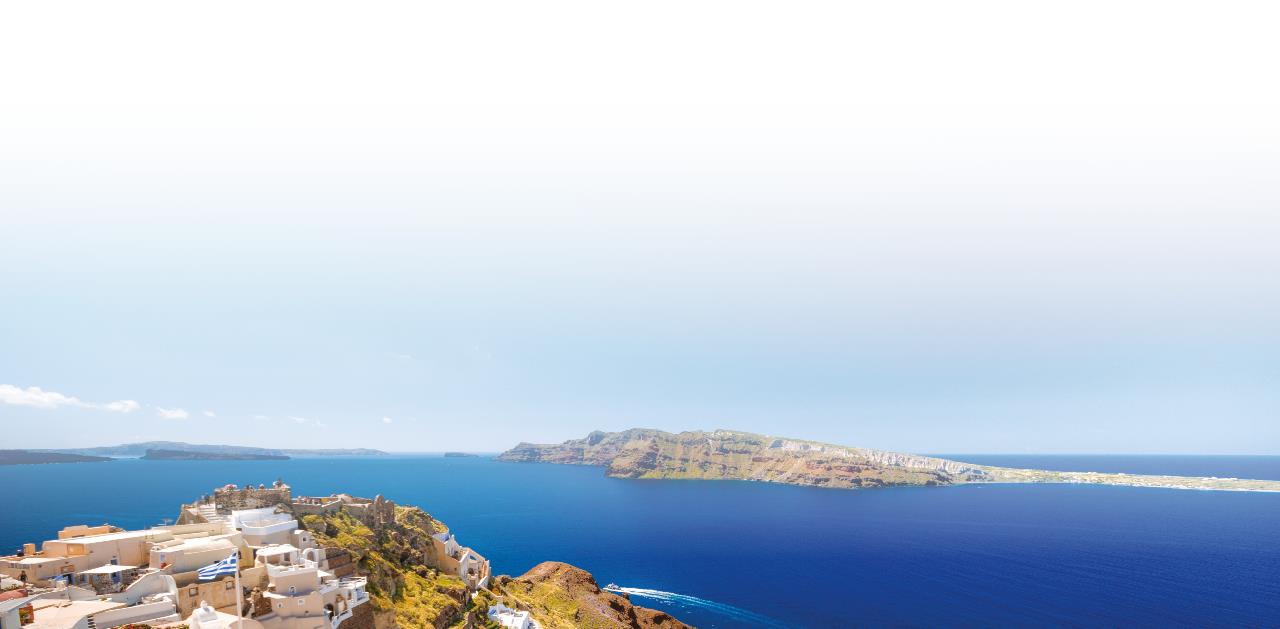 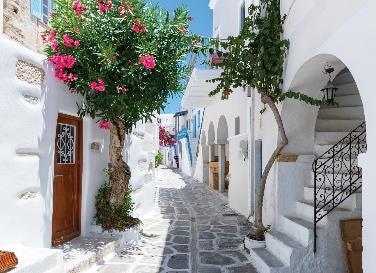 SANTORINI
HERAKLION
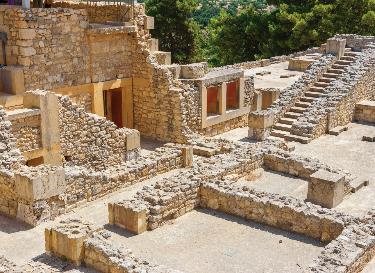 For our full range of excursions please ask for our special brochure
SPECIALOFFER
Book More,Save More
Minoan Palace of Knossos - 1st European Civilisation
Duration: Half day  |  Tour code: HER - 02
Spectacular Oia Village perched on the Caldera rimDuration: Half day  |  Tour code: SAN - 01
OUR SHIPS
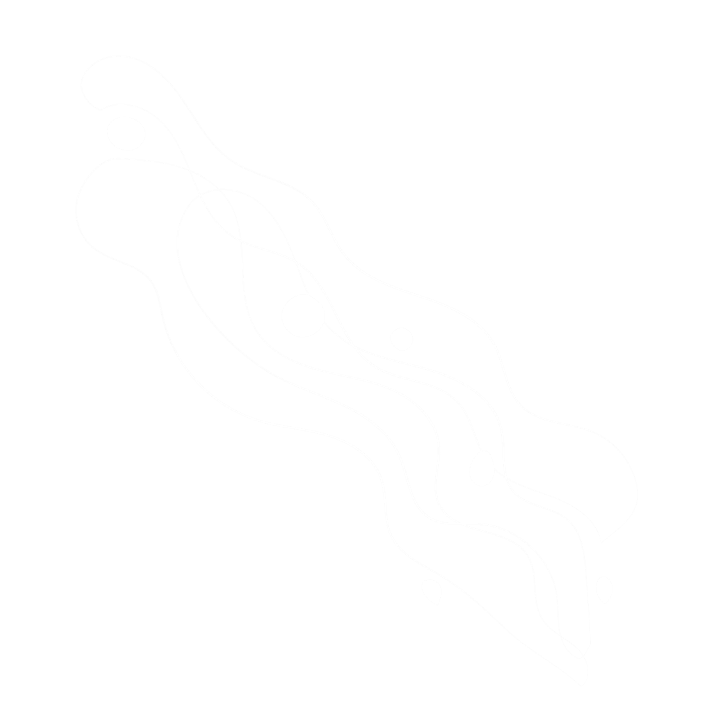 44
44
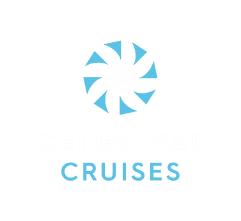 Celestyal CRYSTAL
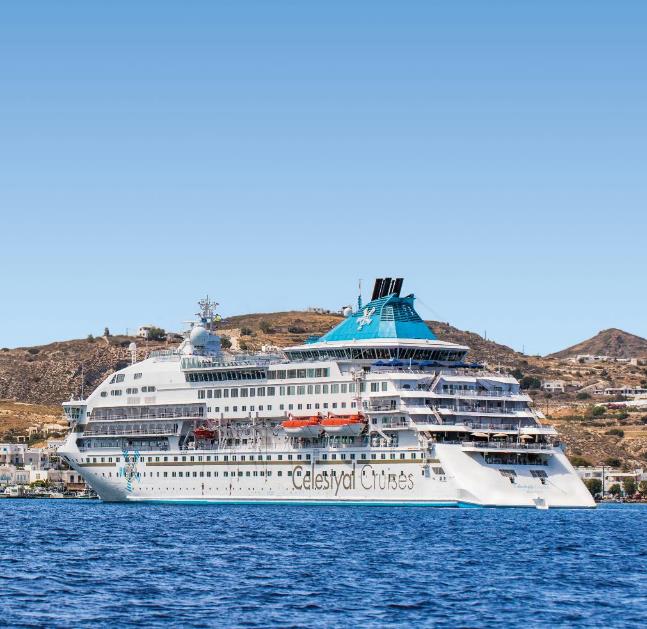 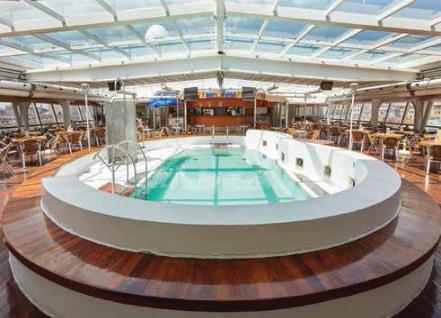 · 1,200 guests in 480 staterooms, 53 with private balcony
· All staterooms are equipped with telephone, hairdryer, safety   deposit box & TV
· Minibar in all suites
· Fully air-conditioned, WiFi and doctor on board
· Two restaurants and five bars
· Outdoor pool, gym, sauna and beauty centre
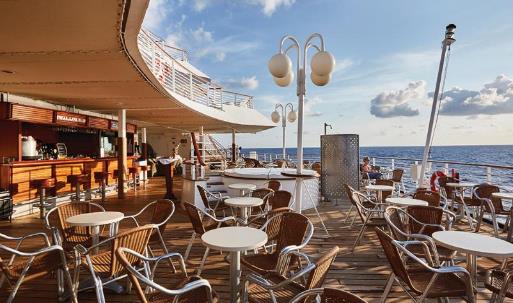 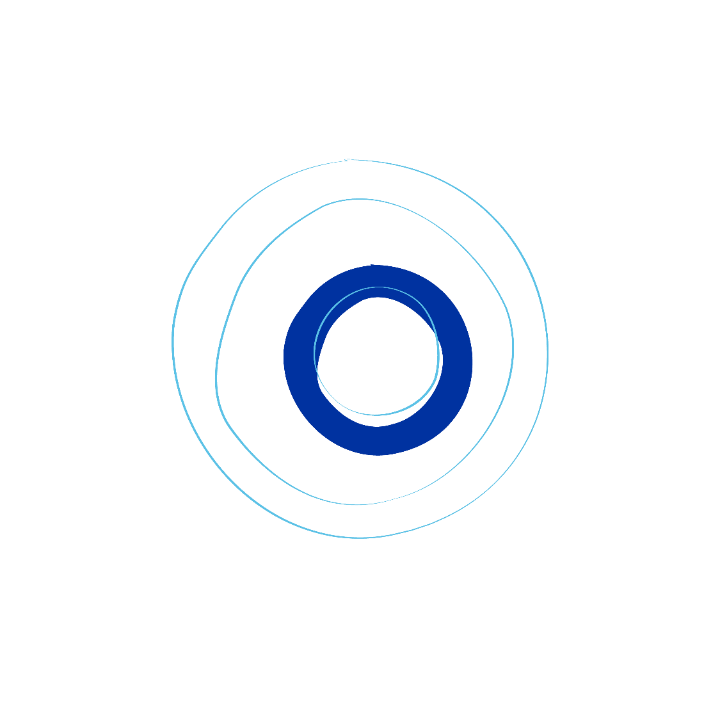 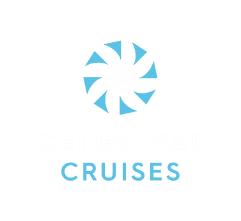 Celestyal CRYSTAL
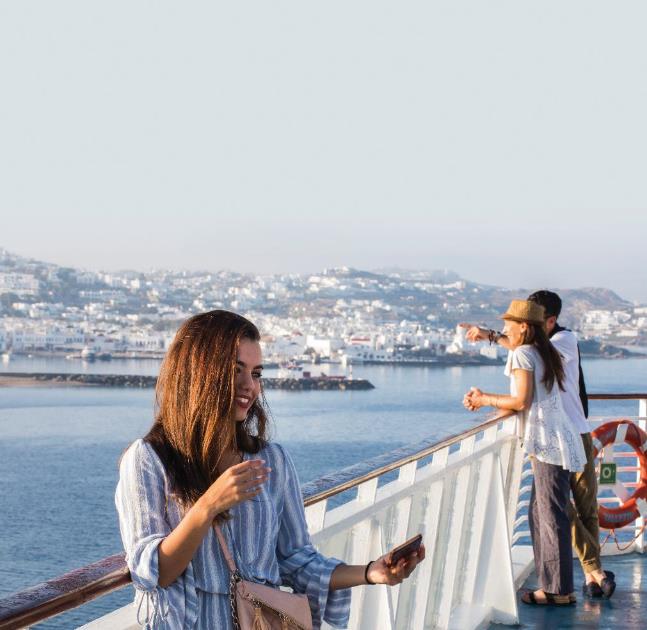 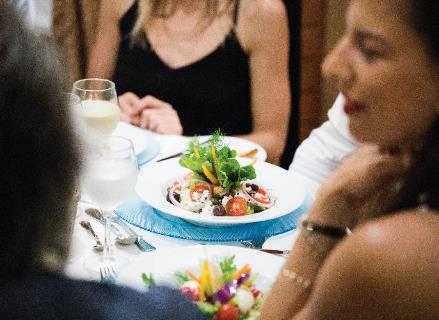 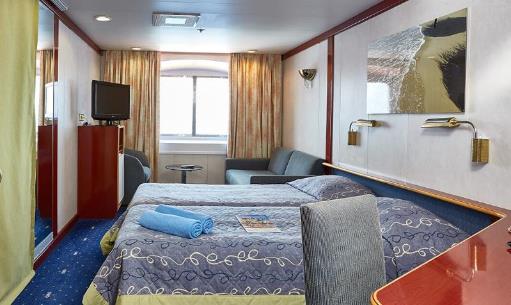 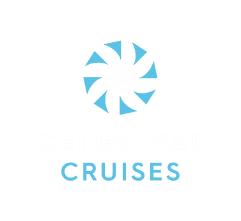 Celestyal OLYMPIA
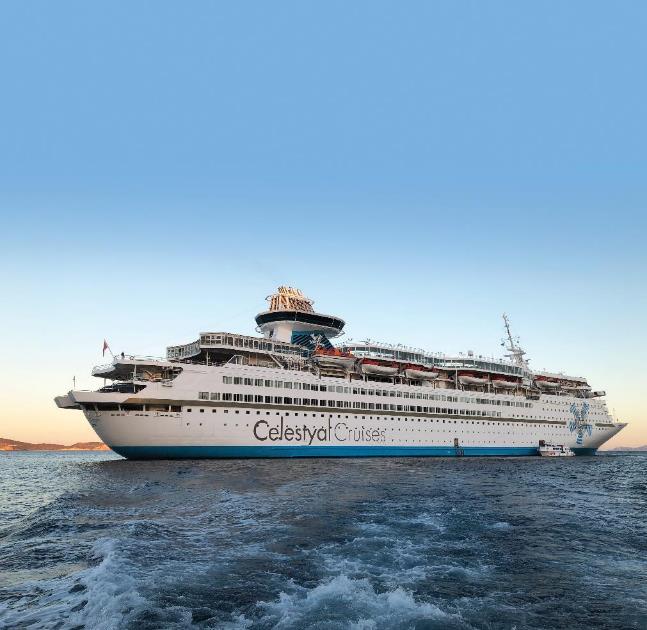 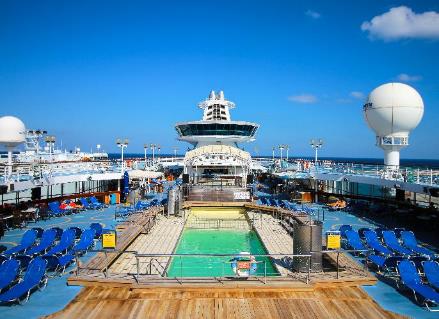 · 1,664 guests in 724 staterooms, 9 with private balcony
· All staterooms are equipped with telephone, hairdryer, safety   deposit box & TV
· Minibar in all suites
· Fully air-conditioned, WiFi and doctor on board
· Two restaurants and seven bars
· Two outdoor pools, gym, sauna and beauty centre
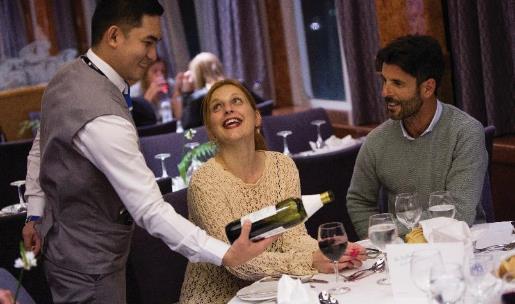 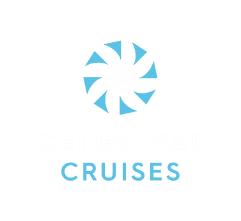 Celestyal OLYMPIA
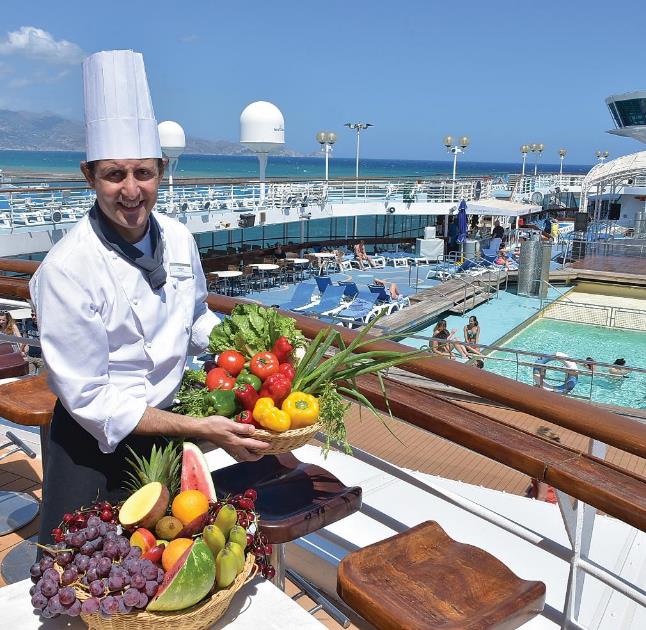 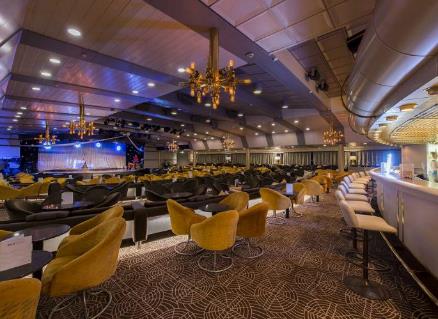 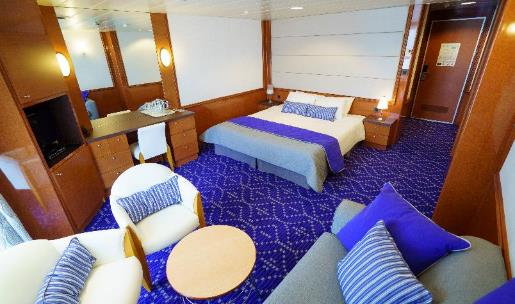 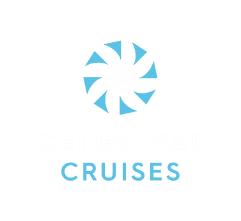 Celestyal EXPERIENCE
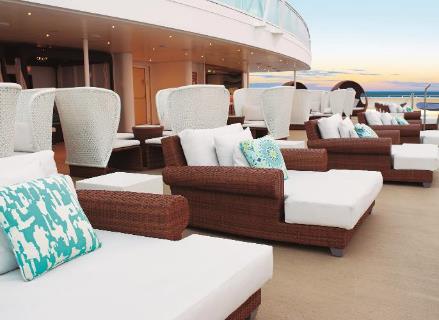 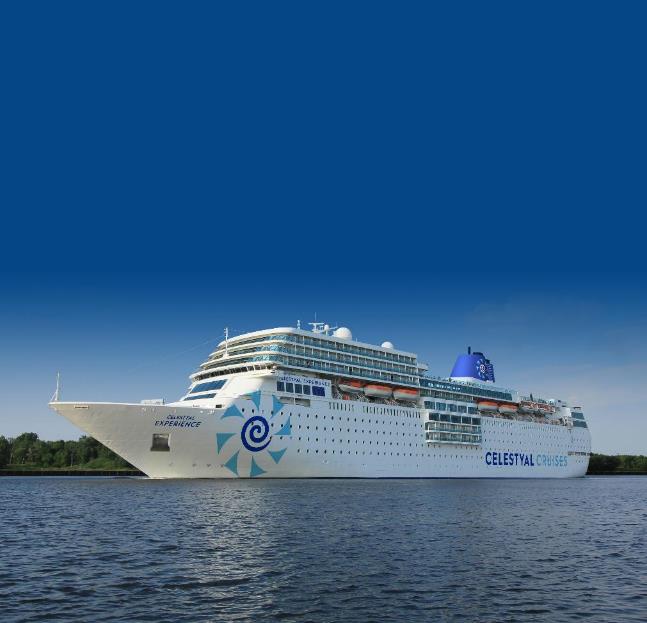 · 1,800 guests in 789 staterooms
· All Staterooms are equipped with a shower, minibar, telephone,   hairdryer, safety deposit box & TV
· Fully air-conditioned, WiFi and doctor on board
· Six restaurants and seven bars
· Two pools, two Jacuzzi’s and the Beach Club
· Sana Wellness and Spa
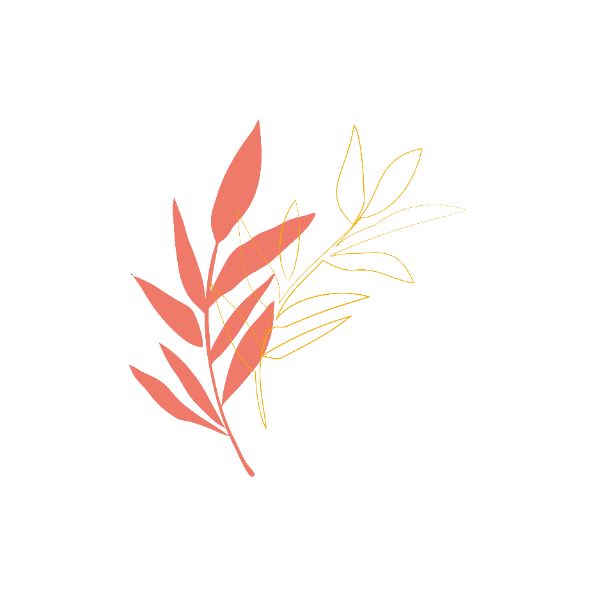 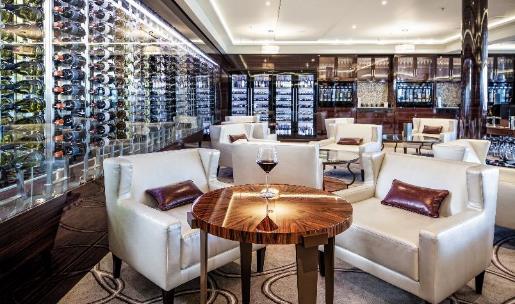 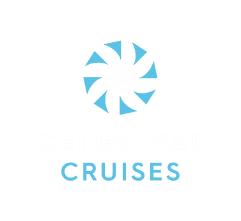 Celestyal EXPERIENCE
Dining
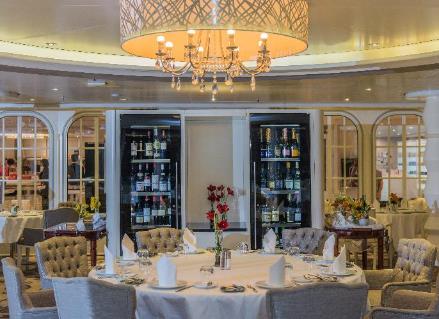 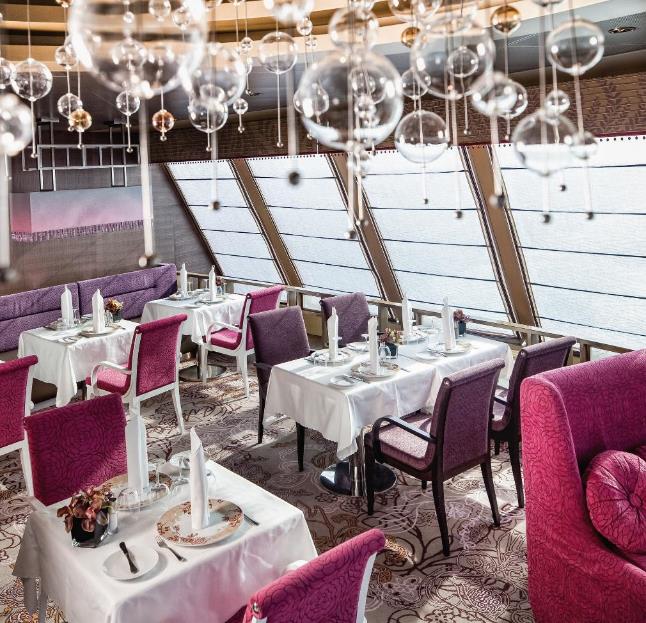 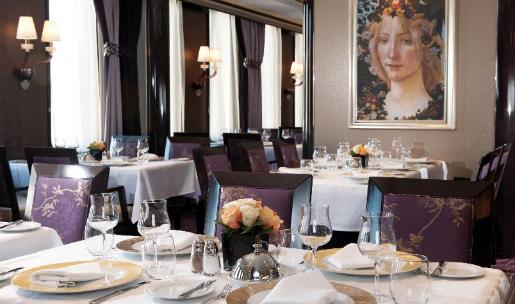 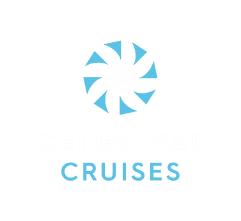 Celestyal EXPERIENCE
Entertainment
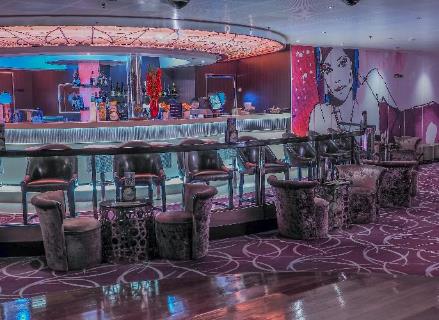 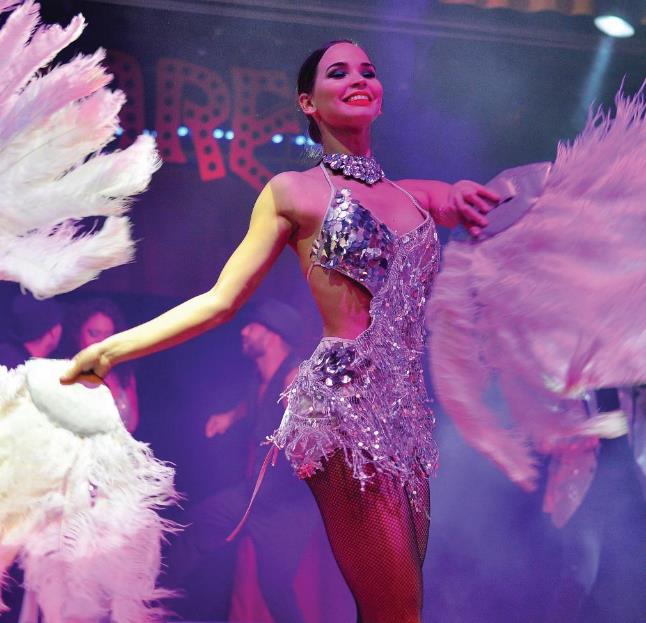 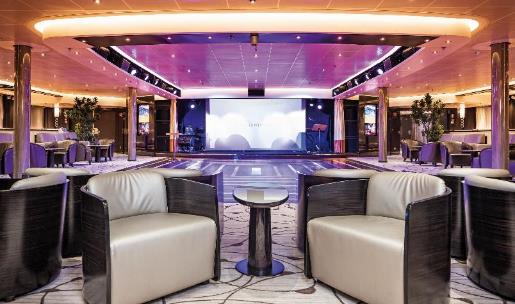 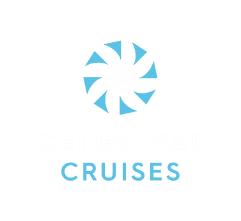 Celestyal EXPERIENCE
Sana Wellness & Spa
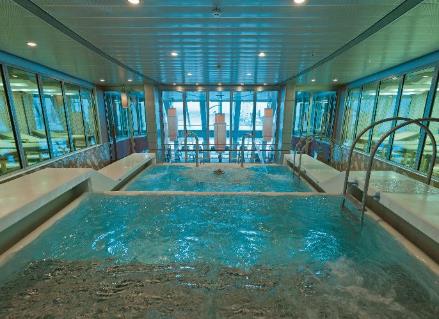 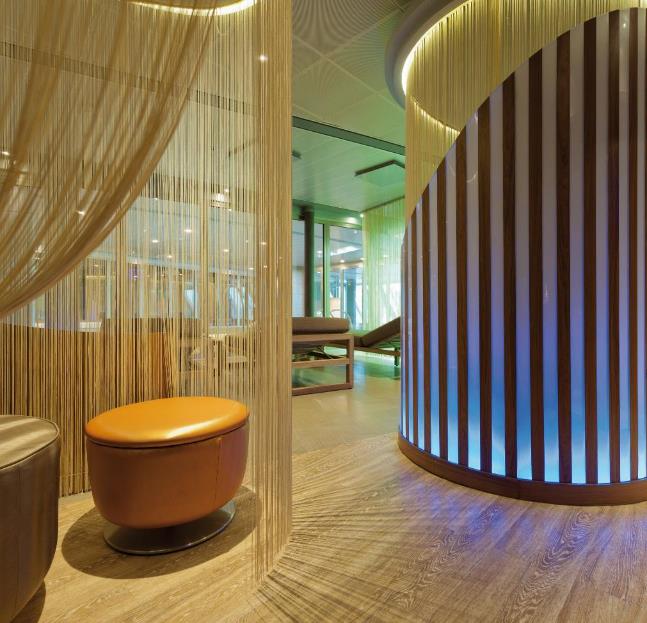 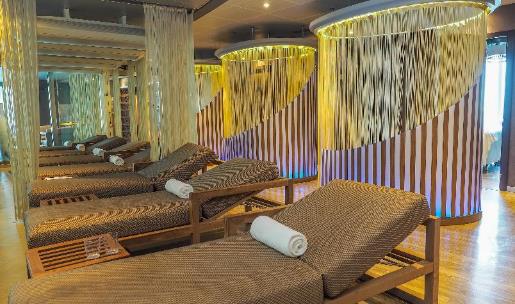 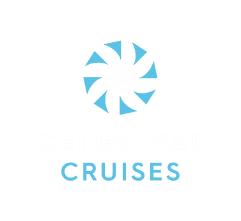 Celestyal EXPERIENCE
The Beach Club
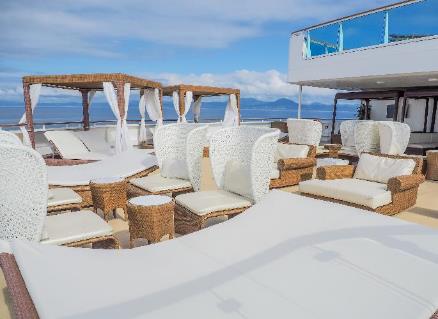 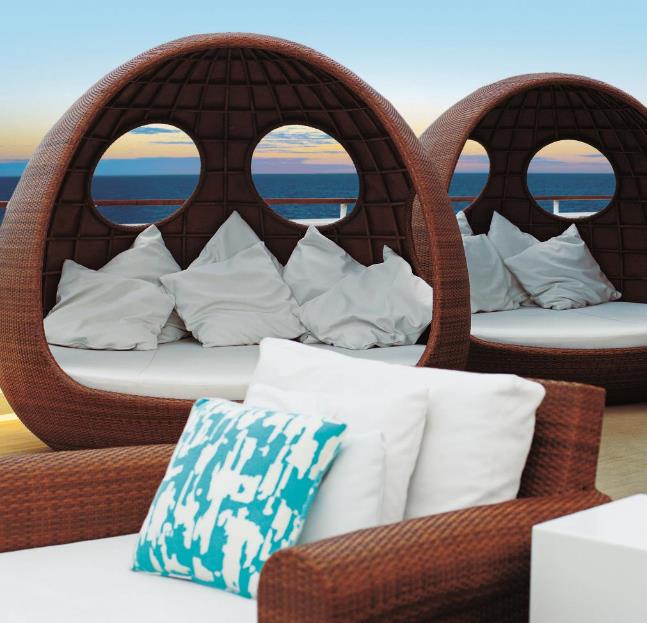 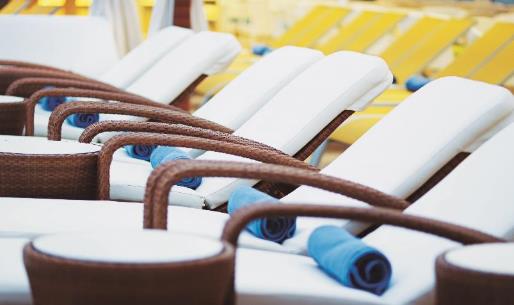 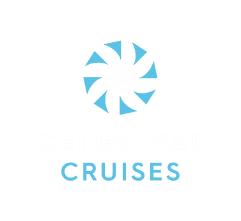 A Whole New EXPERIENCE
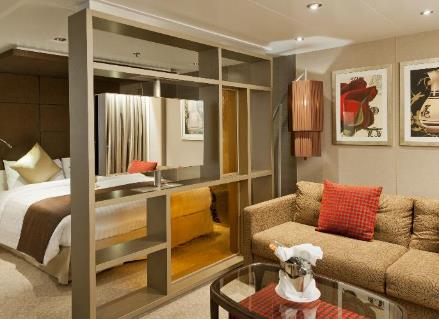 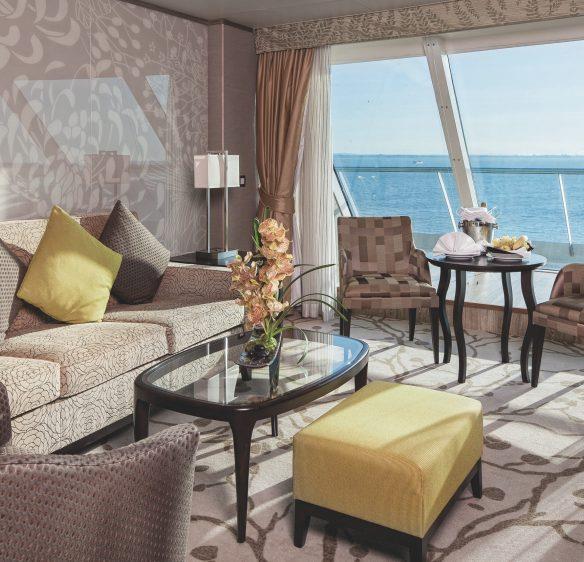 Sana Wellness Spa Stateroom Class
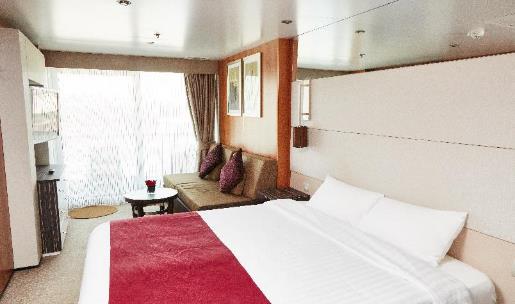 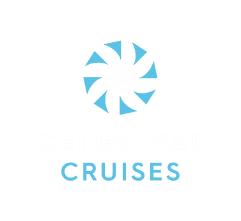 A Whole New EXPERIENCE
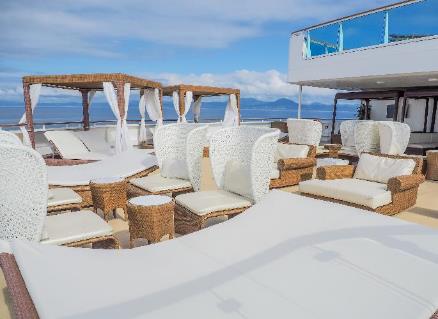 Sana Wellness Spa Stateroom Class
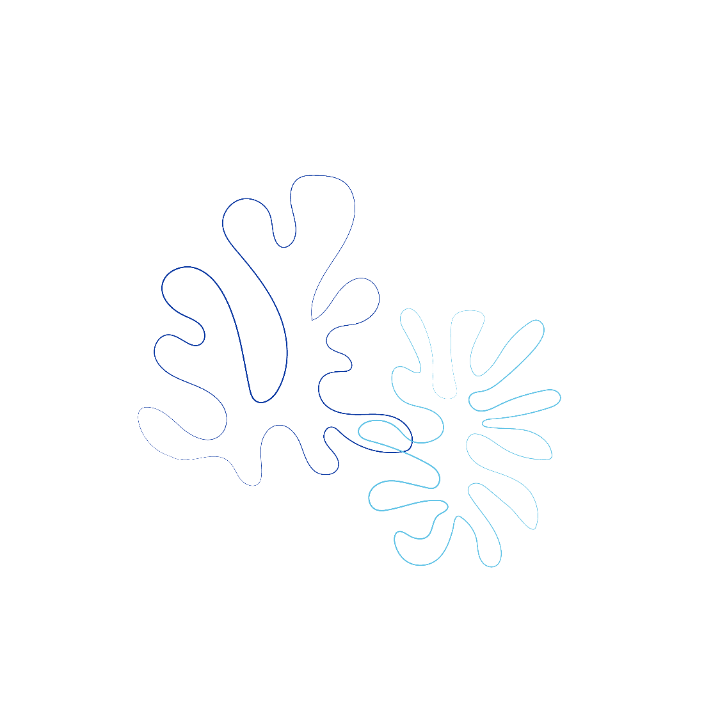 Priority check-in*
Priority embarkation / disembarkation*
A dedicated Celestyal Suite Concierge*
Private dining area within main dining restaurants*
Tranquil deck 14 accommodation
Unlimited access to the Sana Wellness and Spa area
Unlimited access and use of Thermal Suites
Unlimited access and use of Hydro Treatment area including Thalassotherapy Pool
Priority access to the Speciality Dining Experiences
Exclusive access to The Beach Club
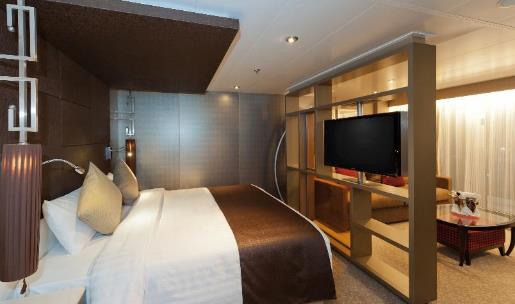 *(Excludes WSJ category staterooms)
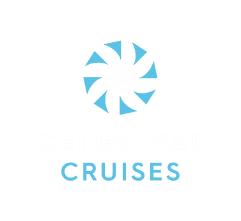 Cruise with Confidence
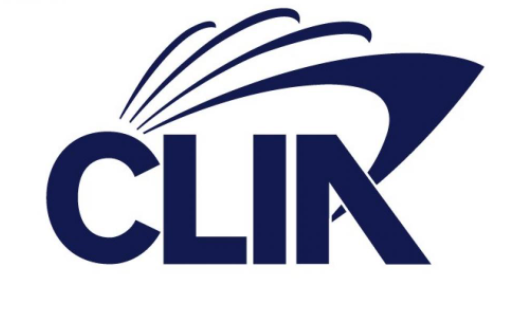 https://celestyal.com/ : Covid Health Protocols
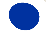 Celestyal Promise:
No cancellation fees up to 90 days prior to departure
Adjust your trip up to 30 days before sailing
57
Thank YouConnect with Celestyal Cruises:Facebook, Instagram, Twitter, LinkedIn
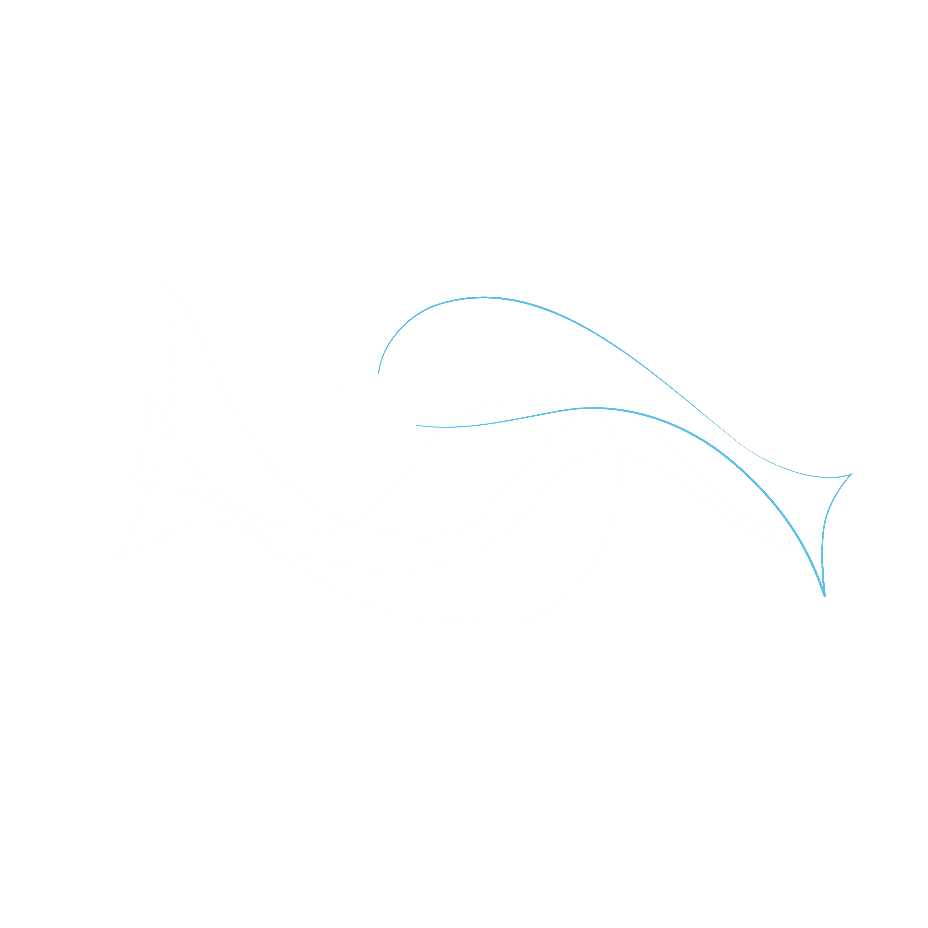